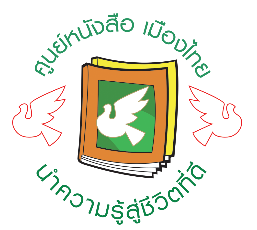 หน่วยที่ 6
กฎหมายที่เกี่ยวข้อง
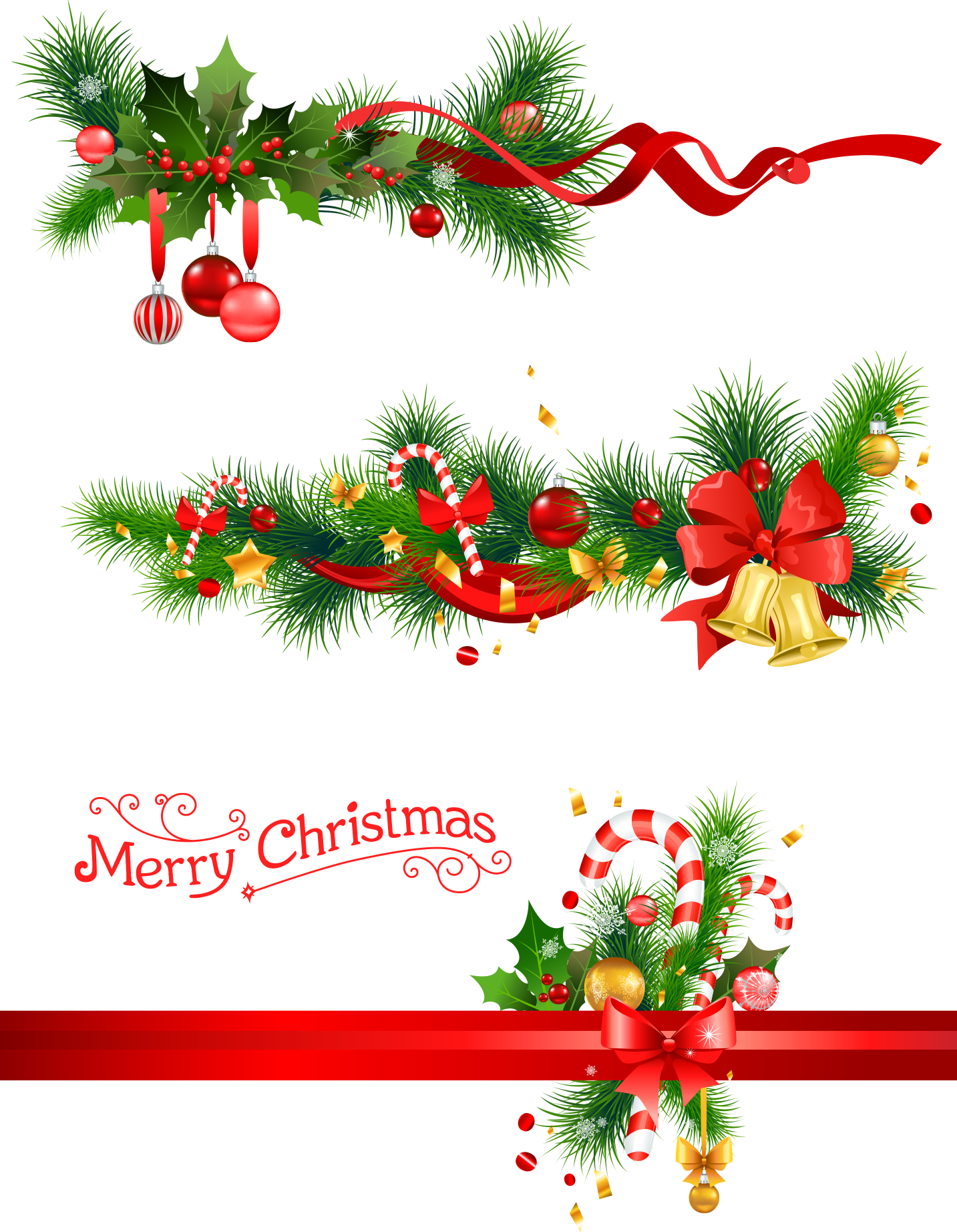 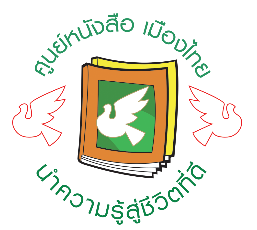 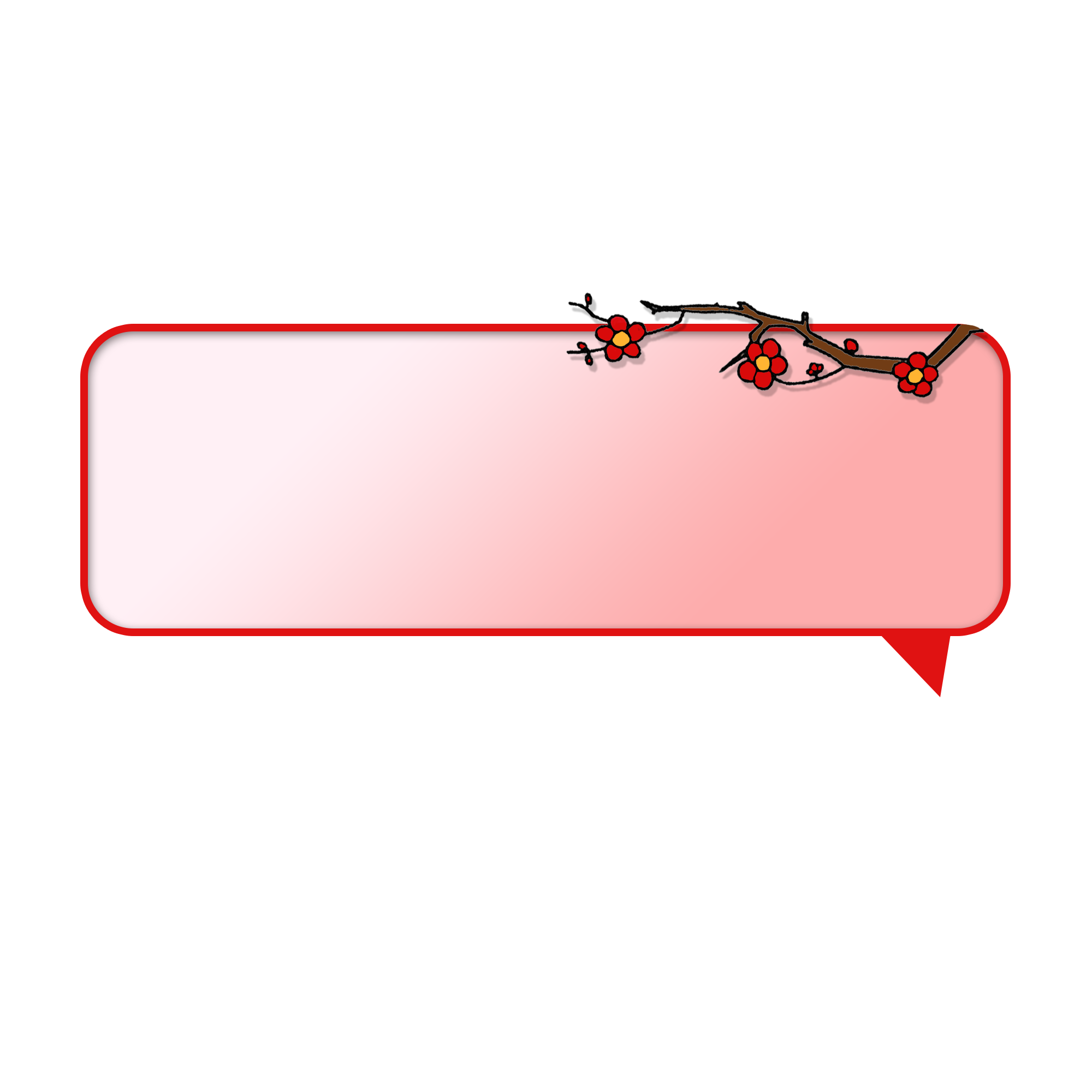 หัวข้อเรื่อง(Topics)
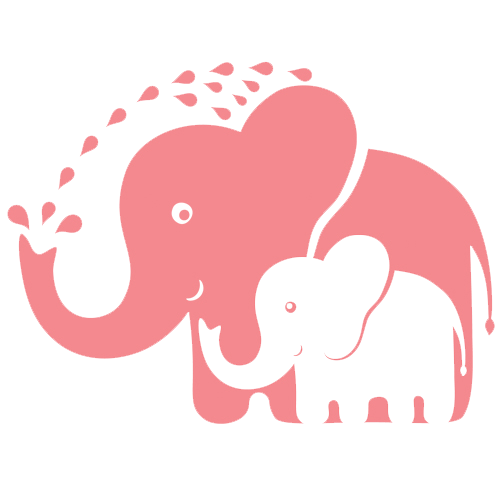 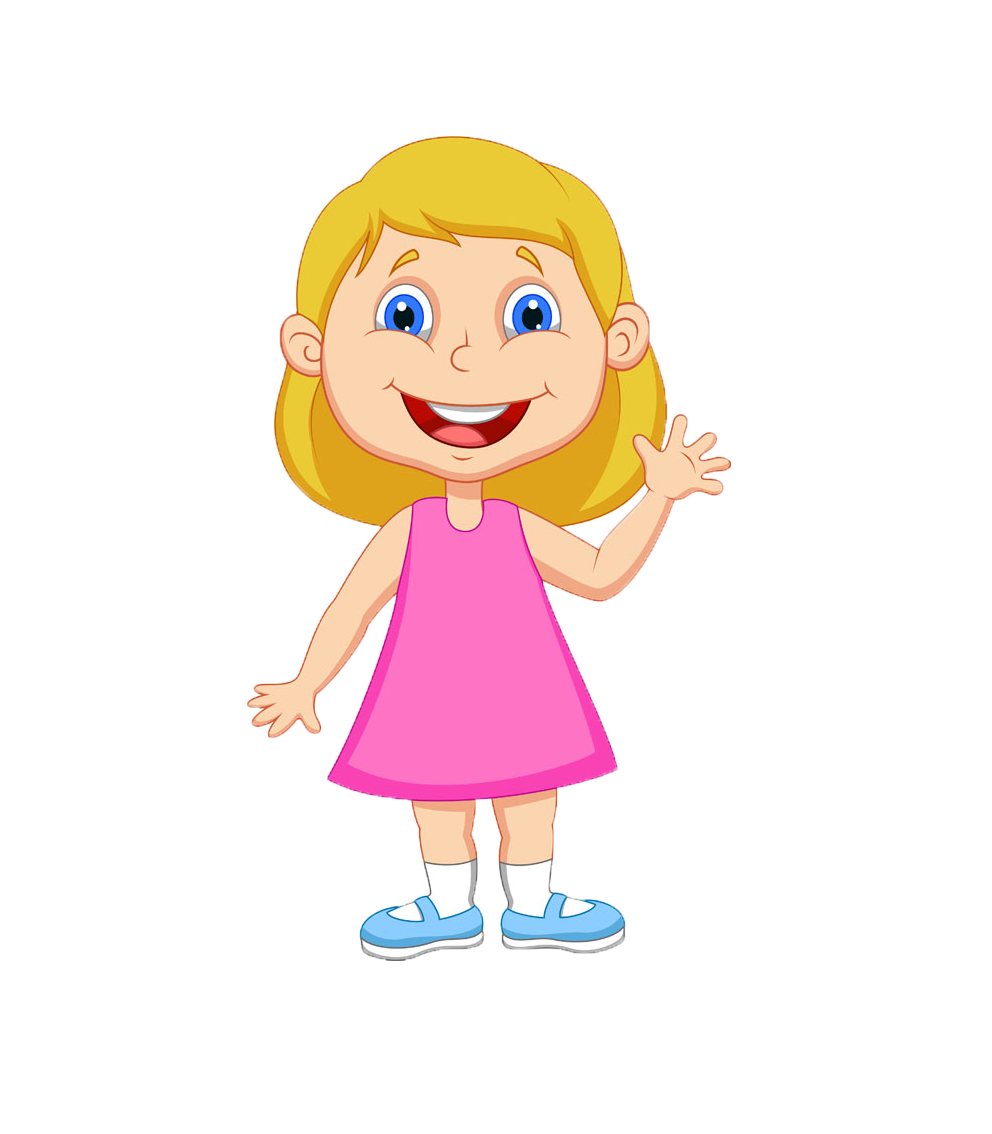 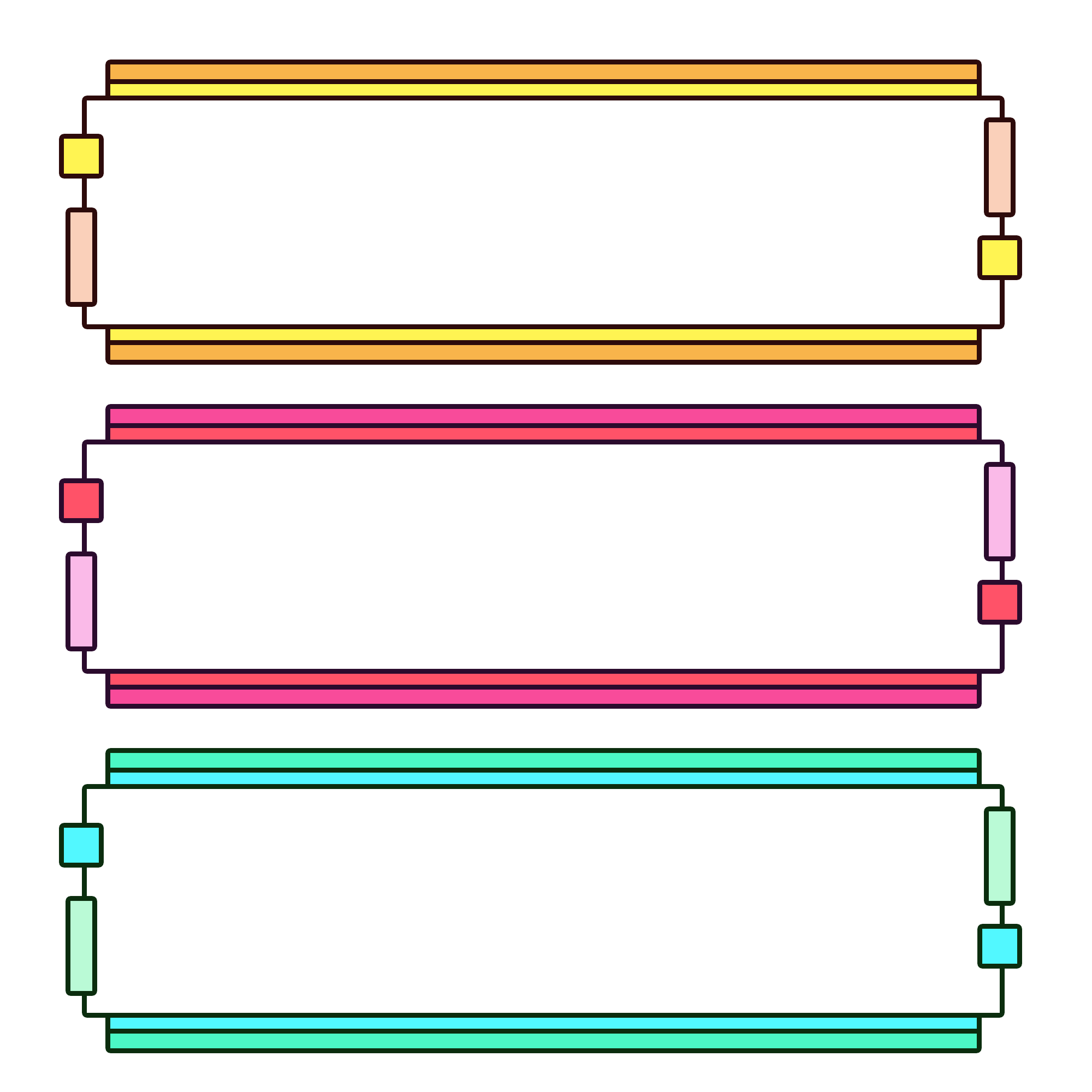 6.1 กฎหมายเกี่ยวกับรถยนต์ใช้แก๊ส
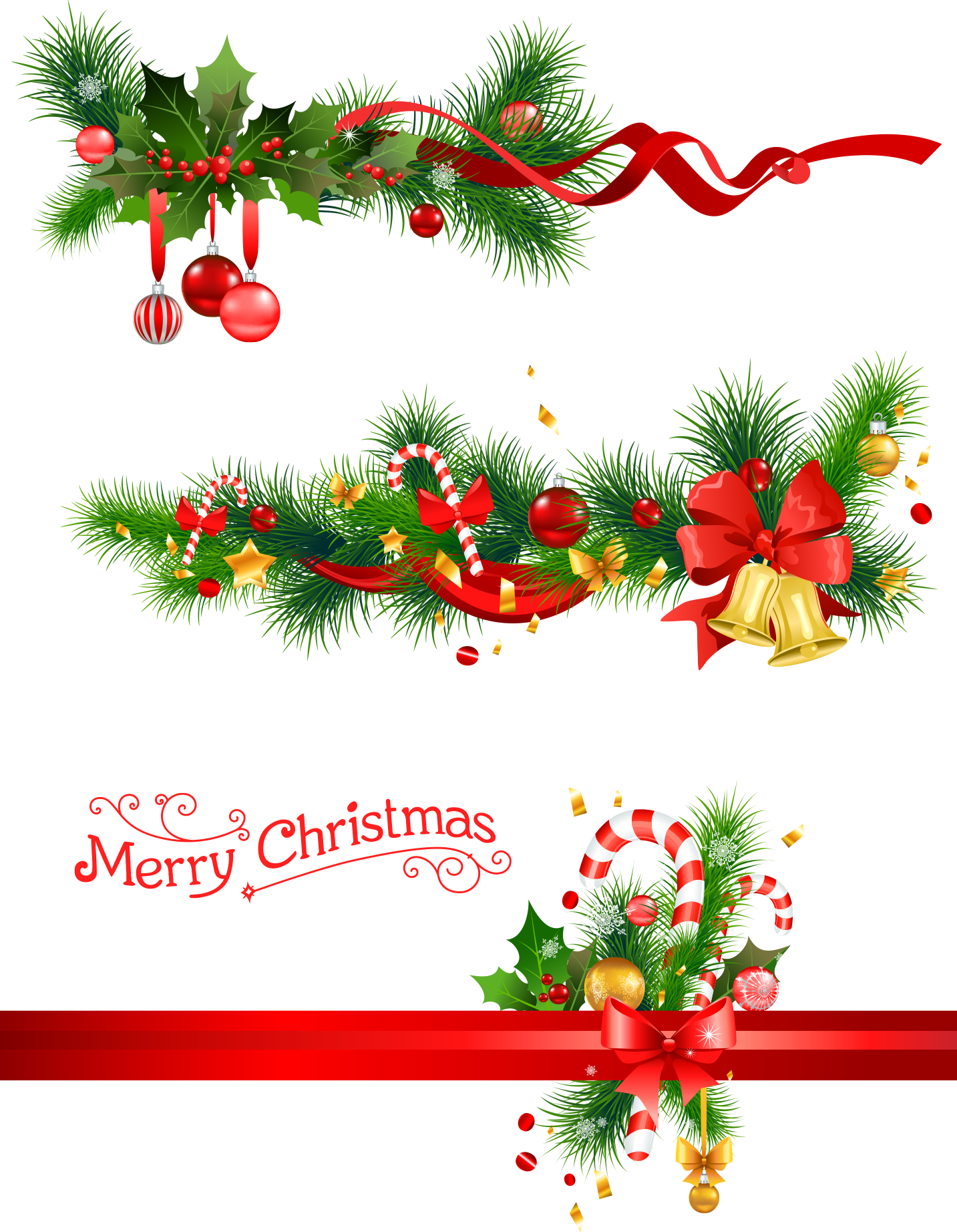 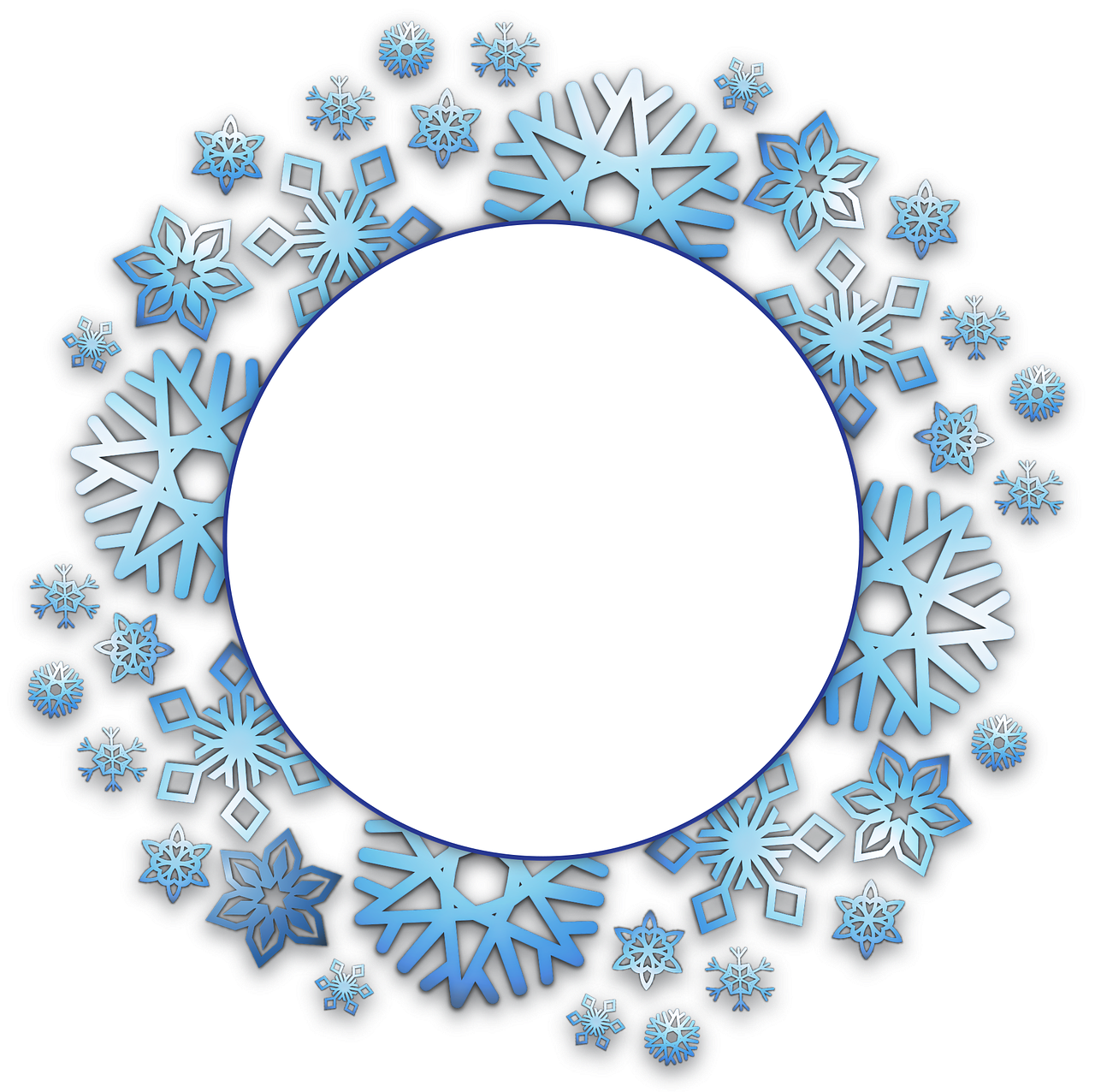 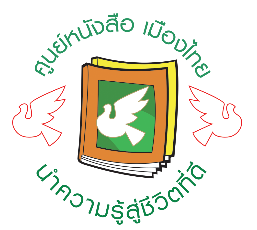 6.1 กฎหมายเกี่ยวกับรถยนต์ใช้แก๊ส
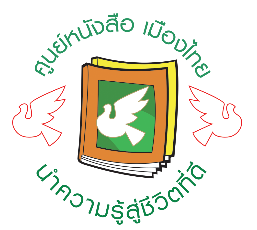 การปรับโครงสร้างราคาพลังงานถือเป็นหนึ่งผลงานที่รัฐบาลที่ทำให้ประชาชนหวั่นวิตกอย่างมากเนื่องจากราคาพลังงานมักจะถูกหยิบยกให้เป็นปัจจัยสำคัญในการขึ้นราคาสินค้าและบริการอื่นๆ โดยอ้างเรื่องของภาระค่าขนส่งที่เพิ่มขึ้น ซึ่งการปรับโครงสร้างราคาพลังงานครั้งนี้เป็นไปตามแนวทางการก้าวสู่ประชาคมอาเซียน และหากมองในแง่ของความเป็นกลางนโยบายดังกล่าวก็ถือเป็นนโยบายที่ดีที่ประชาชนจะได้ทราบถึงสถานการณ์พลังงานที่แท้จริง
	ทว่านโยบายดังกล่าวก็ดูเหมือนจะส่งผลกระทบอย่างใหญ่หลวงกับภาคขนส่ง โดยเฉพาะอย่างยิ่งทีภาครัฐสนับสนุนและส่งเสริมให้มีการใช้ก๊าซ NGV ในภาคขนส่ง โดยอ้างเรื่องราคาเชื้อเพลิงที่ถูกกว่าน้ำมันดีเซลอย่างมากมาย ซึ่งการขึ้นราคาก๊าซ NGV สร้างความไม่พอใจกับผู้ประกอบขนส่งมากถึงกับมีการปิดถนนหน้ากระทรวงพลังงานเพื่อประท้วง แต่ทนายเหน่งคงไม่มาพูดถึงเรื่องนี้มากนัก แต่เราจะมาดูในส่วนของกฎหมายที่ข้องกับรถยนต์ที่ใช้ก๊าซ NGV ดีกว่า
	ซึ่งในพระราชบัญญัติรถยนต์ (ฉบับที่ ๑๔) พ.ศ. ๒๕๕๐ ระบุไว้ว่า“เนื่องจากปัจจุบันสถานการณ์ราคาน้ำมันได้ปรับตัวสูงขึ้นอย่างต่อเนื่องรวมทั้งปัญหาทางด้านมลภาวะทางอากาศที่เพิ่มมากขึ้น และเพื่อเป็นการส่งเสริมให้มีการใช้พลังงานอื่นทดแทนการใช้น้ำมันเชื้อเพลิง สนับสนุนการใช้พลังงานอย่างประหยัดและการใช้พลังงานสะอาดเพื่ออนุรักษ์สิ่งแวดล้อมรวมทั้งปัจจุบันมีผู้นำรถที่ขับเคลื่อนด้วยพลังงานไฟฟ้าและพลังงานอื่นโดยมิได้ใช้เครื่องยนต์มาใช้ภายในประเทศด้วย อันจะเป็นการช่วยให้มีการใช้พลังงานอย่างเหมาะสมและคุ้มค่า และก่อให้เกิดผลดีต่อระบบเศรษฐกิจและสิ่งแวดล้อมของประเทศ สมควรส่งเสริมการใช้รถที่ใช้พลังงานดังกล่าวและกำหนดให้มีอัตราภาษีประจำปีสำหรับรถเหล่านี้เป็นการเฉพาะจึงจำเป็นต้องตราพระราชบัญญัตินี้”
	นอกจากนี้กรมการขนส่งทางบกยังได้ออกกฎระเบียบในเรื่องของการตรวจสภาพรถยนต์ที่ใช้ก๊าซNGV ทุกปีก่อนการเสียภาษี ส่วนรถยนต์ที่ใช้ก๊าซ LPG ต้องตรวจทุก 5 ปีเพื่อเพิ่มความปลอดภัยในการใช้งานโดยต้องผ่านการตรวจและทดสอบการติดตั้งส่วนควบและเครื่องอุปกรณ์จากผู้ตรวจและทดสอบที่ได้รับความเห็นชอบจากกรมการขนส่งทางบก
 ซึ่งการตรวจก่อนเสียภาษีทุกปีให้ยกเว้นรถยนต์ที่ติดตั้งระบบก๊าซNGV จากโรงงานผู้ผลิตรถยนต์โดยตรง
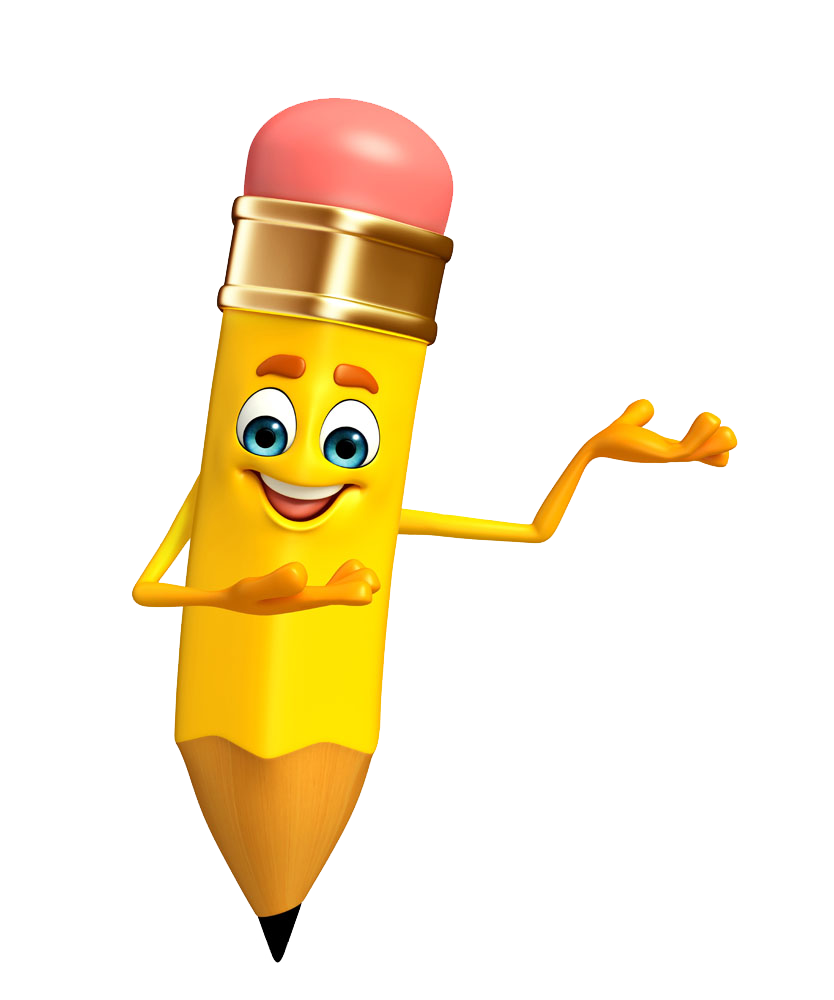 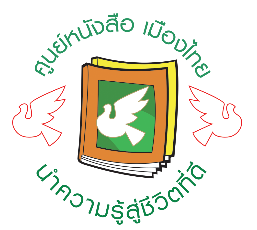 โดยกรมการขนส่งทางบกได้ออกกฎกระทรวงกำหนดเครื่องอุปกรณ์และส่วนควบของรถยนต์ที่ใช้ก๊าซธรรมชาติอัด (NGV) ซึ่งมีสาระสำคัญ คือ รถยนต์ที่ใช้ระบบ NGV ต้องมีอุปกรณ์และส่วนควบตามที่กำหนดอย่างน้อย 8 รายการ, การกำหนดวิธีการติดตั้ง-การตรวจและการทดสอบตามหลักเกณฑ์ และเงื่อนไขที่กรมการขนส่งกำหนด, ต้องได้รับการตรวจและทดสอบจากส่วนราชการหรือบุคคลอื่นตามที่กรมฯ กำหนด,เจ้าของหรือผู้ครอบครองรถต้องติดเครื่องหมายแสดงการใช้ก๊าซ NGV ที่ด้านหน้าและด้านท้ายของตัวรถ,หากเจ้าของหรือผู้ครอบครองรถที่ได้ติดตั้งอุปกรณ์และส่วนควบตามที่กำหนดให้แจ้งต่อกรมการขนส่งทางบกภายใน 180 วันเห็นชัดว่ากฎหมายครอบคลุมถึงความปลอดภัยของการติดตั้งระบบก๊าซ NGV ไม่ได้ครอบคลุมเพียงแค่เรื่องราคาก๊าซ NGV เพียงอย่างเดียว
6.1.1 กฎหมายเกี่ยวกับรถยนต์ใช้แก๊ส
กฎกระทรวง
กำหนดส่วนควบและเครื่องอุปกรณ์ของรถ
ที่ใช้ก๊าซปิโตรเลียมเหลวเป็นเชื้อเพลิง
พ.ศ. ๒๕๕๑
อาศัยอำนาจตามความในมาตรา ๕ (๑๘) แห่งพระราชบัญญัติรถยนต์ พ.ศ. ๒๕๒๒ ซึ่งแก้ไขเพิ่มเติมโดยพระราชบัญญัติรถยนต์ (ฉบับที่ ๑๐) พ.ศ. ๒๕๔๒ และมาตรา ๗ (๑) แห่งพระราชบัญญัติรถยนต์ พ.ศ.๒๕๒๒ อันเป็นกฎหมายที่มีบทบัญญัติบางประการเกี่ยวกับการจำกัดสิทธิและเสรีภาพของบุคคล ซึ่งมาตรา๒๙ ประกอบกับมาตรา ๓๒ มาตรา ๓๓ มาตรา ๓๔ มาตรา ๔๑ และมาตรา ๔๓ ของรัฐธรรมนูญแห่งราชอาณาจักรไทย บัญญัติให้กระทำได้โดยอาศัยอำนาจตามบทบัญญัติแห่งกฎหมาย รัฐมนตรีว่าการกระทรวงคมนาคมออกกฎกระทรวงไว้ ดังต่อไปนี้
ข้อ ๑ กฎกระทรวงนี้ให้ใช้บังคับเมื่อพ้นกำหนดหกสิบวันนับแต่วันประกาศในราชกิจจานุเบกษาเป็นต้นไป
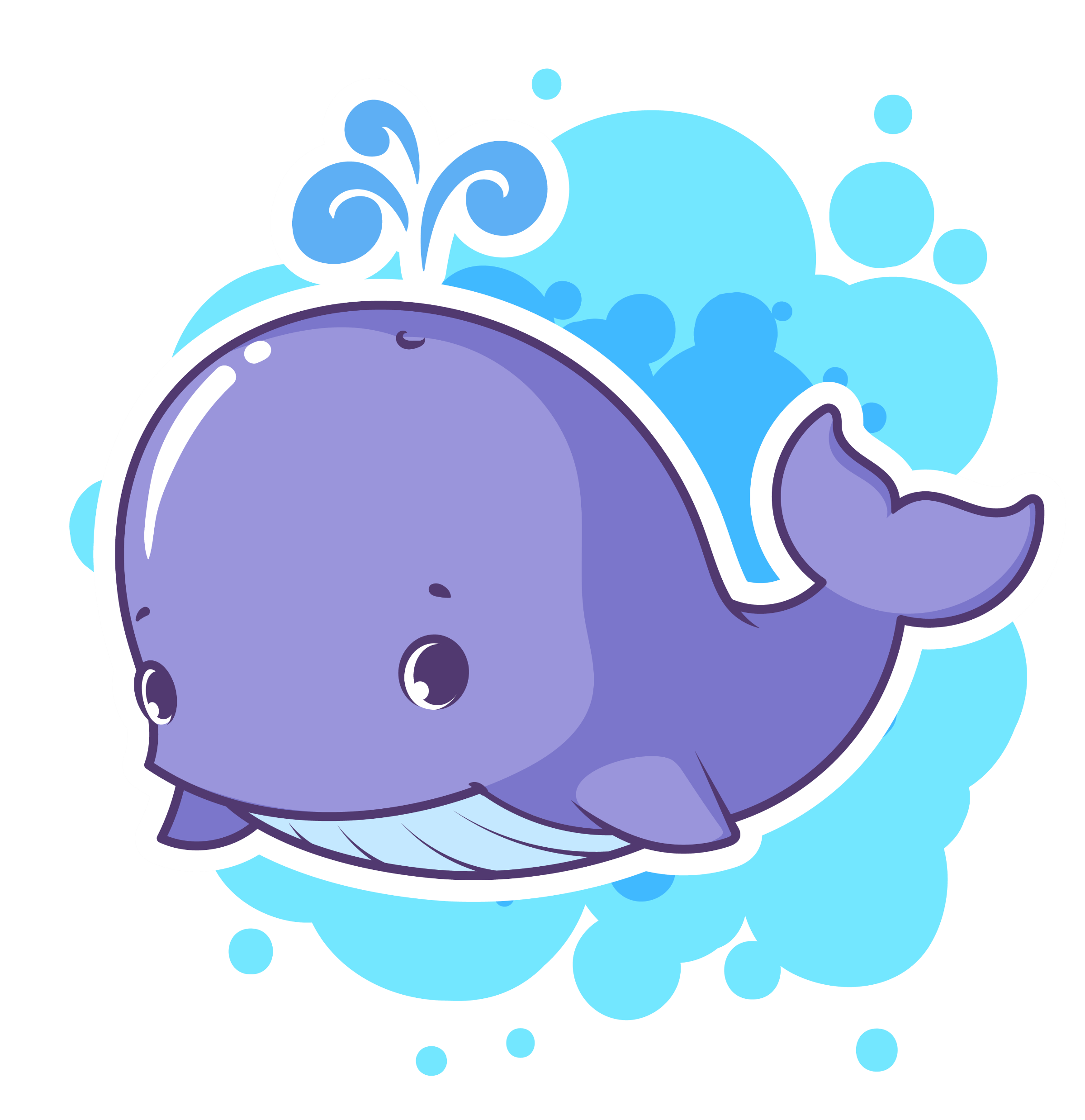 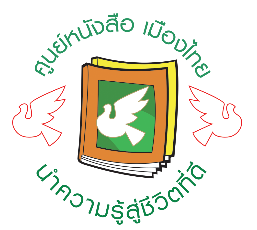 ข้อ ๒ ให้ยกเลิก
(๑) กฎกระทรวง ฉบับที่ ๑๔ (พ.ศ. ๒๕๒๕) ออกตามความในพระราชบัญญัติรถยนต์พ.ศ. ๒๕๒๒
(๒) กฎกระทรวง ฉบับที่ ๒๑ (พ.ศ. ๒๕๒๗) ออกตามความในพระราชบัญญัติรถยนต์พ.ศ. ๒๕๒๒
ข้อ ๓ ในกฎกระทรวงนี้
“ก๊าซปิโตรเลียมเหลว” (Liquefied Petroleum Gas (LPG)) หมายความว่า ก๊าซไฮโดรคาร์บอนเหลวซึ่งประกอบด้วย โปรเปน โปรพีนหรือโปรปิลีน นอร์มัลบิวเทน ไอโซบิวเทน ไอโซบิวทีลีน บิวทีนหรือบิวทิลีนหรืออีเทนอย่างใดอย่างหนึ่ง หรือหลายอย่างผสมกัน“ส่วนควบและเครื่องอุปกรณ์” หมายความว่า ส่วนควบและเครื่องอุปกรณ์ที่ใช้ติดตั้งในรถที่ใช้ก๊าซปิโตรเลียมเหลวเป็นเชื้อเพลิง“ผู้ติดตั้ง” หมายความว่า ผู้ติดตั้งส่วนควบและเครื่องอุปกรณ์ส่วนควบและเครื่องอุปกรณ์
ข้อ ๔ รถที่ใช้ก๊าซปิโตรเลียมเหลวเป็นเชื้อเพลิง ต้องมีส่วนควบและเครื่องอุปกรณ์ดังต่อไปนี้
(๑) ถังหรือภาชนะบรรจุก๊าซปิโตรเลียมเหลว (cylinder or container)
(๒) ลิ้นบรรจุ (filling valve)
(๓) ลิ้นระบายความดัน (pressure relief valve)
(๔) ลิ้นกันกลับ (check valve or non return valve)
(๕) ลิ้นเปิดปิด (shut-off valve)
(๖) อุปกรณ์วัดระดับก๊าซเหลว (level indicator or fixed liquid level gauge)
(๗) อุปกรณ์ป้องกันการบรรจุเกิน (overfill protection device)
(๘) อุปกรณ์ระบายความดัน (pressure relief device)
(๙) อุปกรณ์ควบคุมการเปิดปิดลิ้นระยะไกลพร้อมด้วยลิ้นป้องกันการไหลเกิน (remotely controlledservice 
valve with excess flow valve)
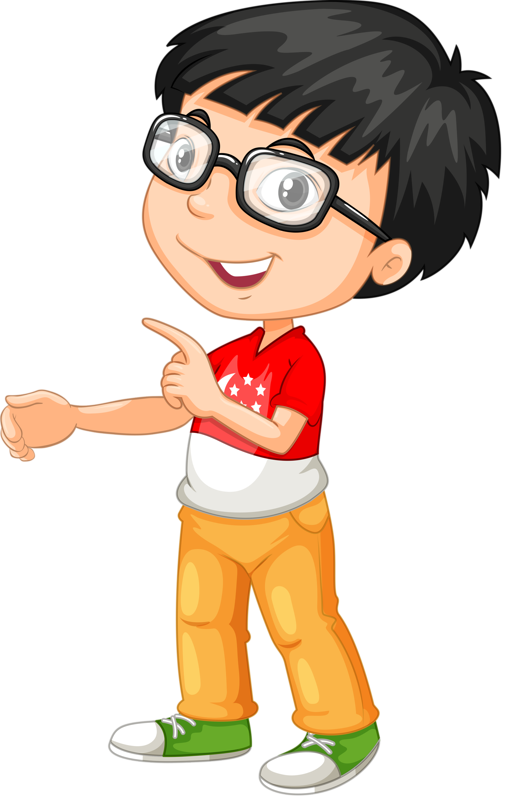 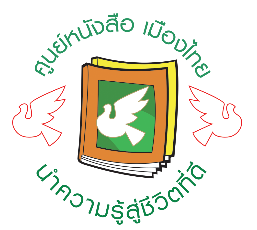 (๑๐) อุปกรณ์ทำไอก๊าซและปรับความดันก๊าซ (vaporizer and pressure regulator)
(๑๑) อุปกรณ์ฉีดก๊าซ จ่ายก๊าซ หรือผสมก๊าซ (injector or gas injection device or gas mixingpiece)
(๑๒) อุปกรณ์รับเติมก๊าซ (filling unit or receptacle)
(๑๓) ตัวกรองก๊าซ (filter)
(๑๔) ท่อนำก๊าซ (fuel line)
(๑๕) ข้อต่อ (fitting)
(๑๖) เรือนกักก๊าซ (gas tight housing) สำหรับกรณีที่มีการติดตั้งถังหรือภาชนะบรรจุก๊าซในห้องผู้โดยสาร ห้องผู้ขับรถ หรือที่ซึ่งอากาศถ่ายเทไม่สะดวก
(๑๗) ท่อระบายก๊าซ (ventilation hose) สำหรับกรณีที่มีการติดตั้งเรือนกักก๊าซ หรือข้อต่อสำหรับท่อนำก๊าซในห้องผู้โดยสาร ห้องผู้ขับรถ หรือที่ซึ่งอากาศถ่ายเทไม่สะดวกส่วนควบและเครื่องอุปกรณ์ตามวรรคหนึ่งต้องเป็นไปตามมาตรฐานที่อธิบดีประกาศกำหนด
ข้อ ๕ ในกรณีที่มีการติดตั้งส่วนควบและเครื่องอุปกรณ์ดังต่อไปนี้เพิ่มเติม นอกจากที่กำหนดตามข้อ
๔ ส่วนควบและเครื่องอุปกรณ์นั้นต้องเป็นไปตามมาตรฐานที่อธิบดีประกาศกำหนด
(๑) อุปกรณ์ตรวจวัดความดันหรืออุณหภูมิ (pressure or temperature sensor/indicator)
(๒) อุปกรณ์ควบคุมอิเล็กทรอนิกส์ (electronic control unit)
(๓) อุปกรณ์ระบบการเลือกเชื้อเพลิง (fuel selection system)
(๔) ปั๊มก๊าซ (fuel pump)
(๕) ข้อต่อบริการ (service coupling)
(๖) อุปกรณ์เกี่ยวกับระบบการทำงานและความปลอดภัยอื่น ๆ
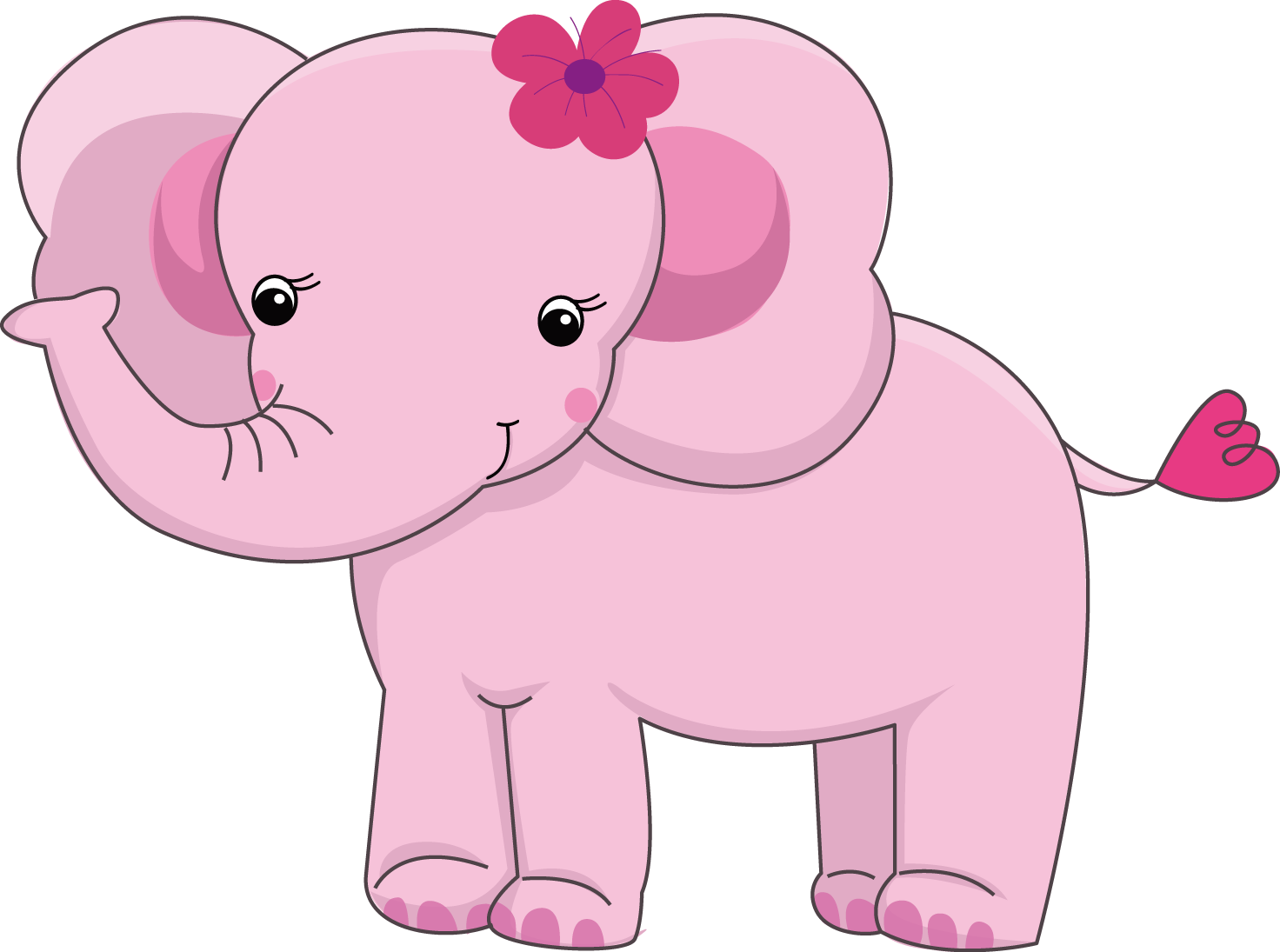 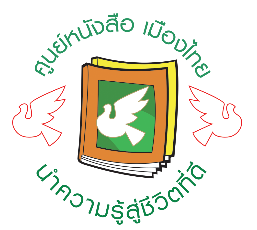 ข้อ ๖ การติดตั้งส่วนควบและเครื่องอุปกรณ์ตามข้อ ๔ และข้อ ๕ ต้องเป็นไปตามหลักเกณฑ์และวิธีการที่อธิบดีประกาศกำหนด และต้องติดตั้งโดยผู้ติดตั้งที่ได้รับความเห็นชอบจากอธิบดีตามข้อ ๑๐
ข้อ ๗ เมื่อผู้ติดตั้งได้ติดตั้งส่วนควบและเครื่องอุปกรณ์ตามข้อ ๔ หรือข้อ ๕ ครบถ้วนถูกต้องแล้ว ให้ผู้ติดตั้งออกหนังสือรับรองการติดตั้งตามแบบที่อธิบดีประกาศกำหนดแก่รถที่ผ่านการติดตั้ง
ข้อ ๘ การตรวจและทดสอบส่วนควบและเครื่องอุปกรณ์ตามข้อ ๔ และข้อ ๕ รวมทั้งการตรวจและทดสอบการติดตั้งส่วนควบและเครื่องอุปกรณ์ตามข้อ ๖ ต้องเป็นไปตามหลักเกณฑ์วิธีการ เงื่อนไข และ ระยะเวลาที่อธิบดีประกาศกำหนด และต้องกระทำโดยผู้ตรวจและทดสอบที่ได้รับความเห็นชอบจากอธิบดีตามข้อ ๑๐
ข้อ ๙ เมื่อผู้ตรวจและทดสอบได้ตรวจและทดสอบส่วนควบและเครื่องอุปกรณ์ รวมทั้งการติดตั้งส่วนควบและเครื่องอุปกรณ์แล้วเห็นว่า ส่วนควบและเครื่องอุปกรณ์ รวมทั้งการติดตั้งถูกต้องและเป็นไปตามมาตรฐาน ให้ผู้ตรวจและทดสอบออกหนังสือรับรองการตรวจและทดสอบตามแบบที่อธิบดีประกาศกำหนดแก่รถที่ผ่านการตรวจและทดสอบ
ข้อ ๑๐ ผู้ติดตั้งและผู้ตรวจและทดสอบต้องได้รับความเห็นชอบเป็นหนังสือจากอธิบดีหลักเกณฑ์ วิธีการ และเงื่อนไขในการให้ความเห็นชอบและการยกเลิกการให้ความเห็นชอบการเป็นผู้ติดตั้งหรือผู้ตรวจและทดสอบ ให้เป็นไปตามที่อธิบดีประกาศกำหนด
หนังสือให้ความเห็นชอบการเป็นผู้ติดตั้งหรือผู้ตรวจและทดสอบตามวรรคหนึ่ง ให้มีอายุสามปีนับแต่วันที่ออกหนังสือ
ข้อ ๑๑ เจ้าของรถหรือผู้ครอบครองรถต้องติดหรือแสดงเครื่องหมายแสดงการใช้ก๊าซปิโตรเลียมเหลวที่รถที่ผ่านการตรวจและทดสอบตามข้อ ๙ลักษณะของเครื่องหมายแสดงการใช้ก๊าซปิโตรเลียมเหลวและวิธีการติดหรือแสดงเครื่องหมาย
แสดงการใช้ก๊าซปิโตรเลียมเหลวตามวรรคหนึ่ง ให้เป็นไปตามที่อธิบดีประกาศกำหนด
ข้อ ๑๒ ภายในระยะเวลาหนึ่งร้อยแปดสิบวันนับแต่วันที่กฎกระทรวงนี้ใช้บังคับ ให้ผู้ติดตั้งที่ยังไม่ได้รับ
ความเห็นชอบตามข้อ ๑๐ ยังคงติดตั้งส่วนควบและเครื่องอุปกรณ์ต่อไปได้เท่าที่ไม่ขัดหรือแย้งกับกฎกระทรวงนี้
 และมิให้นำความในข้อ ๗ มาใช้บังคับ
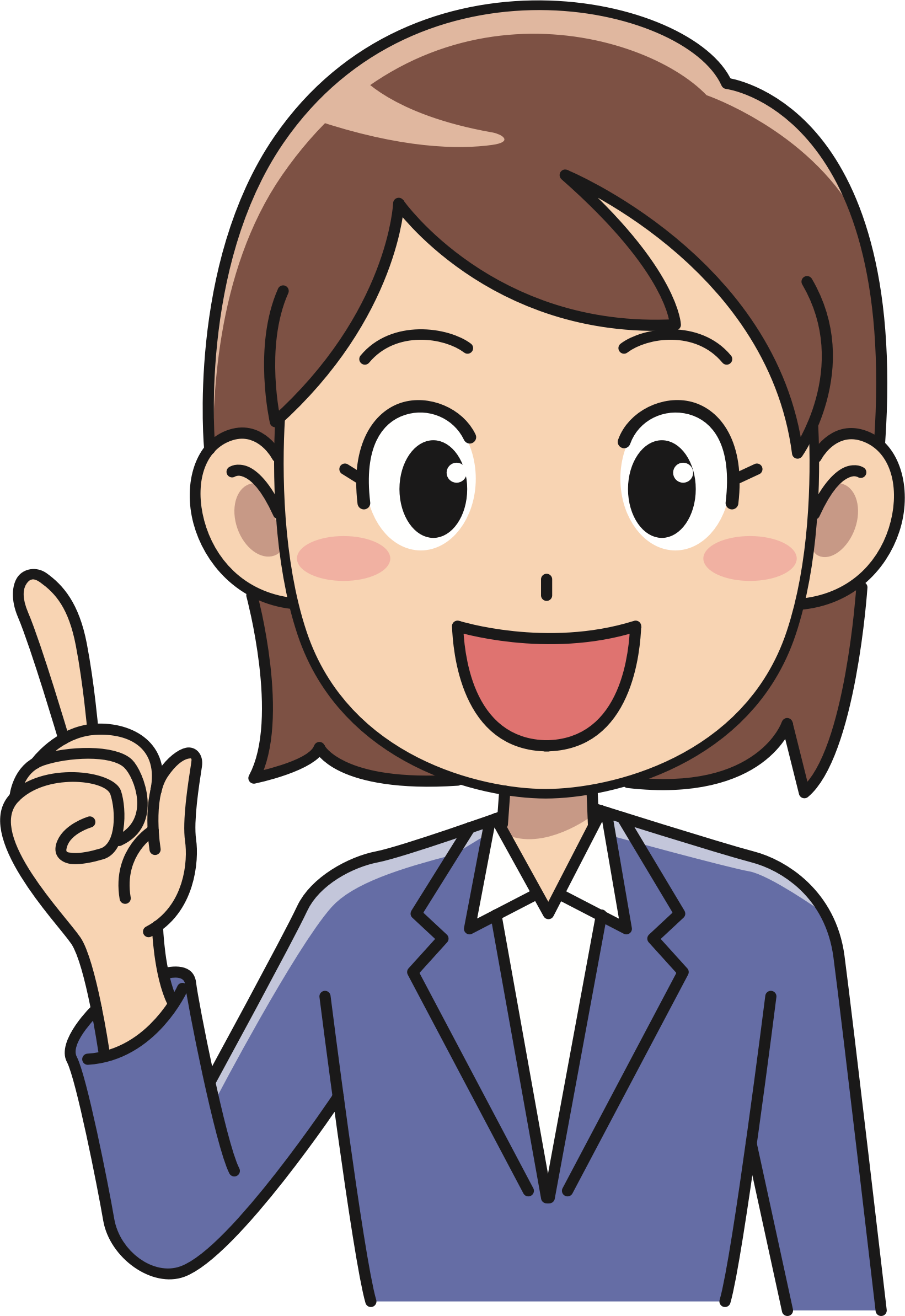 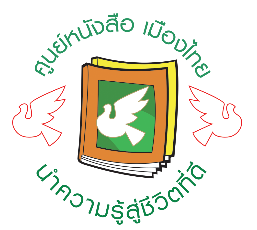 ข้อ ๑๓ ผู้ตรวจและทดสอบที่ได้รับความเห็นชอบจากอธิบดีก่อนวันที่กฎกระทรวงนี้ใช้บังคับ ให้ถือว่าเป็นผู้ตรวจและทดสอบที่ได้รับความเห็นชอบตามกฎกระทรวงนี้ต่อไปจนครบสามปีนับแต่วันที่ได้รับความเห็นชอบ
ข้อ ๑๔ รถที่ได้ติดตั้งส่วนควบและเครื่องอุปกรณ์ตามข้อกำหนดในกฎกระทรวง ฉบับที่ ๑๔ (พ.ศ. ๒๕๒๕) ออกตามความในพระราชบัญญัติรถยนต์ พ.ศ. ๒๕๒๒ ก่อนวันที่กฎกระทรวงนี้ใช้บังคับ ให้ถือว่าเป็นรถที่ติดตั้งส่วนควบและเครื่องอุปกรณ์ถูกต้องตามกฎกระทรวงนี้ และให้ใช้รถนั้นได้ต่อไป แต่ต้องนำรถเข้าตรวจและทดสอบตามหลักเกณฑ์ วิธีการ เงื่อนไข และระยะเวลาที่อธิบดีประกาศกำหนด
ข้อ ๑๕ บรรดาประกาศหรือระเบียบที่กำหนดหลักเกณฑ์เกี่ยวกับส่วนควบและเครื่องอุปกรณ์ของรถที่ใช้ก๊าซปิโตรเลียมเหลวเป็นเชื้อเพลิงให้คงใช้บังคับได้ต่อไปเพียงเท่าที่ไม่ขัดหรือแย้งกับกฎกระทรวงนี้จนกว่าจะมีประกาศหรือระเบียบตามกฎกระทรวงนี้ใช้บังคับ
							ให้ไว้ ณ วันที่ ๑๑ สิงหาคม พ.ศ. ๒๕๕๑
								ทรงศักดิ์ ทองศรี
							รัฐมนตรีช่วยว่าการกระทรวงคมนาคม ปฏิบัติราชการแทน
							        รัฐมนตรีว่าการกระทรวงคมนาคม

	หมายเหตุ: เหตุผลในการประกาศใช้กฎกระทรวงฉบับนี้ คือ เนื่องจากกฎกระทรวง ฉบับที่ ๑๔ (พ.ศ.๒๕๒๕) ออกตามความในพระราชบัญญัติรถยนต์ พ.ศ. ๒๕๒๒ ที่กำหนดส่วนควบและเครื่องอุปกรณ์ของรถที่ใช้ก๊าซปิโตรเลียมเหลวเป็นเชื้อเพลิง ได้ใช้บังคับมาเป็นเวลานาน ทำให้บทบัญญัติเกี่ยวกับส่วนควบและเครื่องอุปกรณ์ของรถที่ใช้ก๊าซปิโตรเลียมเหลวเป็นเชื้อเพลิงที่กำหนดในกฎกระทรวงดังกล่าวยังไม่เพียงพอและไม่สอดคล้องกับส่วนควบและเครื่องอุปกรณ์ที่ได้รับการพัฒนาขึ้น สมควรปรับปรุงการกำหนดส่วนควบและเครื่องอุปกรณ์มาตรฐานเกี่ยวกับส่วนควบและเครื่องอุปกรณ์ และการติดตั้งและการตรวจและทดสอบส่วนควบและเครื่องอุปกรณ์ดังกล่าวเสียใหม่ รวมทั้งปรับปรุงข้อกำหนดให้ผู้ติดตั้งและผู้ตรวจและทดสอบส่วนควบและเครื่องอุปกรณ์ดังกล่าวต้องได้รับ
ความเห็นชอบจากกรมการขนส่งทางบกทุกสามปีเพื่อให้รถที่ใช้ก๊าซปิโตรเลียมเหลวเป็นเชื้อเพลิงได้รับการติดตั้ง
และการตรวจและทดสอบที่มีมาตรฐานมากยิ่งขึ้น จึงจำเป็นต้องออกกฎกระทรวงนี้
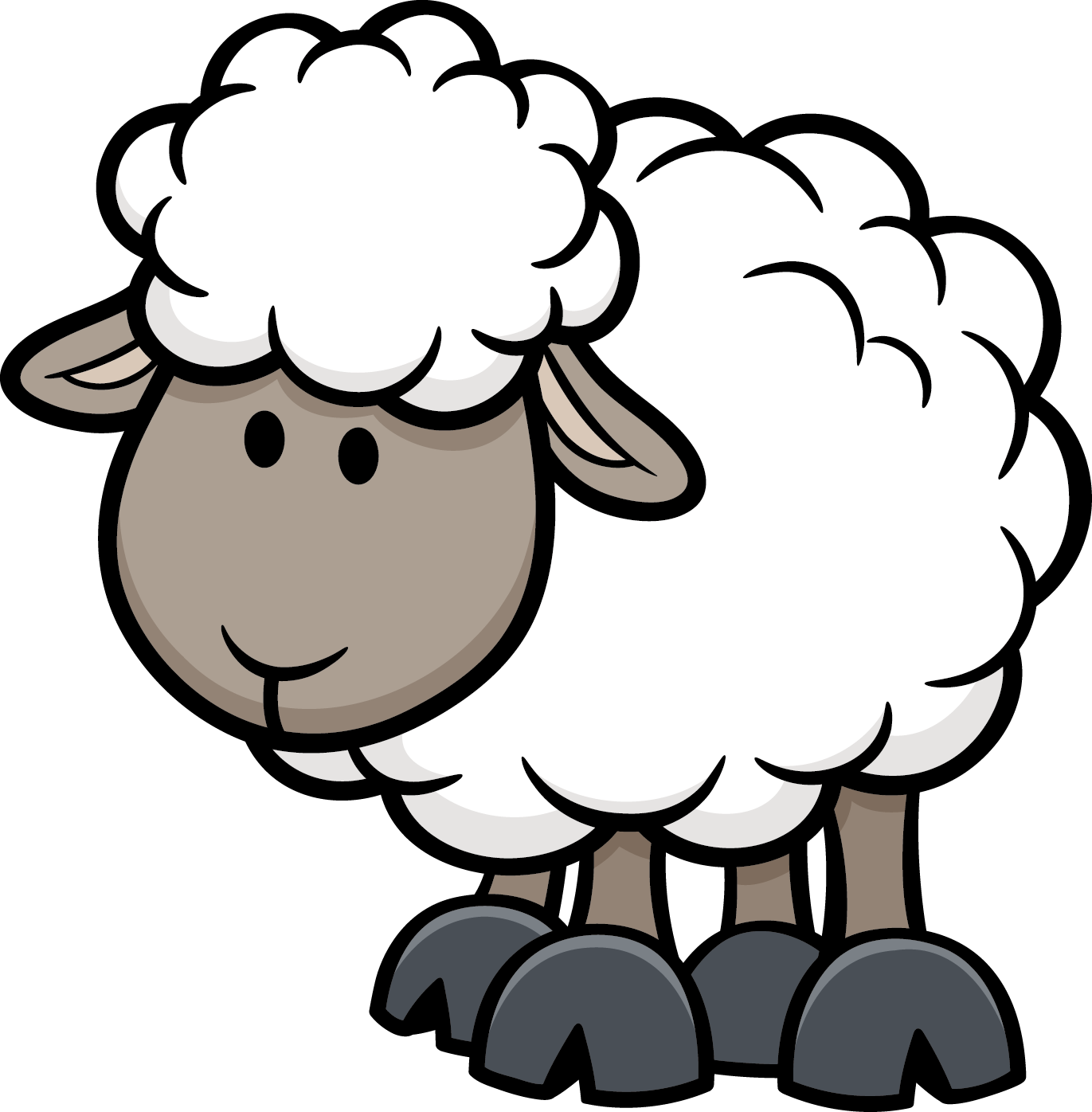 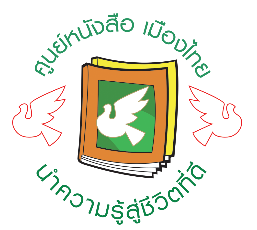 กฎกระทรวง
กำหนดเครื่องอุปกรณ์และส่วนควบของรถที่ใช้ในการขนส่ง
ที่ใช้ก๊าซปิโตรเลียมเหลวเป็นเชื้อเพลิง
พ.ศ. ๒๕๕๑
อาศัยอำนาจตามความในมาตรา ๗ และมาตรา ๗๑ วรรคหนึ่ง แห่งพระราชบัญญัติการขนส่งทางบกพ.ศ. ๒๕๒๒ อันเป็นกฎหมายที่มีบทบัญญัติบางประการเกี่ยวกับการจำกัดสิทธิและเสรีภาพของบุคคล ซึ่งมาตรา ๒๙ ประกอบกับมาตรา ๓๒ มาตรา ๓๓ มาตรา ๓๔ มาตรา ๔๑ และมาตรา ๔๓ ของรัฐธรรมนูญแห่งราชอาณาจักรไทย บัญญัติให้กระทำได้โดยอาศัยอำนาจตามบทบัญญัติแห่งกฎหมาย รัฐมนตรีว่าการกระทรวงคมนาคมออกกฎกระทรวงไว้ ดังต่อไปนี้
	ข้อ ๑ กฎกระทรวงนี้ให้ใช้บังคับเมื่อพ้นกำหนดหกสิบวันนับแต่วันประกาศในราชกิจจานุเบกษาเป็นต้นไป
	ข้อ ๒ ให้ยกเลิกกฎกระทรวง ฉบับที่ ๒๐ (พ.ศ. ๒๕๒๕) ออกตามความในพระราชบัญญัติการขนส่งทางบก พ.ศ. ๒๕๒๒
	ข้อ ๓ ในกฎกระทรวงนี้“ก๊าซปิโตรเลียมเหลว” (Liquefied Petroleum Gas (LPG)) หมายความว่า ก๊าซไฮโดรคาร์บอนเหลวซึ่งประกอบด้วย โปรเปน โปรพีนหรือโปรปิลีน นอร์มัลบิวเทน ไอโซบิวเทน ไอโซบิวทีลีน บิวทีนหรือบิวทิลีนหรืออีเทนอย่างใดอย่างหนึ่ง หรือหลายอย่างผสมกัน “เครื่องอุปกรณ์และส่วนควบ” หมายความว่า เครื่องอุปกรณ์และส่วนควบที่ใช้ติดตั้งในรถที่ใช้ในการขนส่งที่ใช้ก๊าซปิโตรเลียมเหลวเป็นเชื้อเพลิง “ผู้ติดตั้ง” หมายความว่า ผู้ติดตั้งเครื่องอุปกรณ์และส่วนควบ “ผู้ตรวจและทดสอบ” หมายความว่า ผู้ตรวจและทดสอบเครื่องอุปกรณ์และส่วนควบและการติดตั้งเครื่องอุปกรณ์และส่วนควบ
	ข้อ ๔ รถที่ใช้ในการขนส่งที่ใช้ก๊าซปิโตรเลียมเหลวเป็นเชื้อเพลิง ต้องมีเครื่องอุปกรณ์และส่วนควบดังต่อไปนี้
(๑) ถังหรือภาชนะบรรจุก๊าซปิโตรเลียมเหลว (cylinder or container)
(๒) ลิ้นบรรจุ (filling valve)
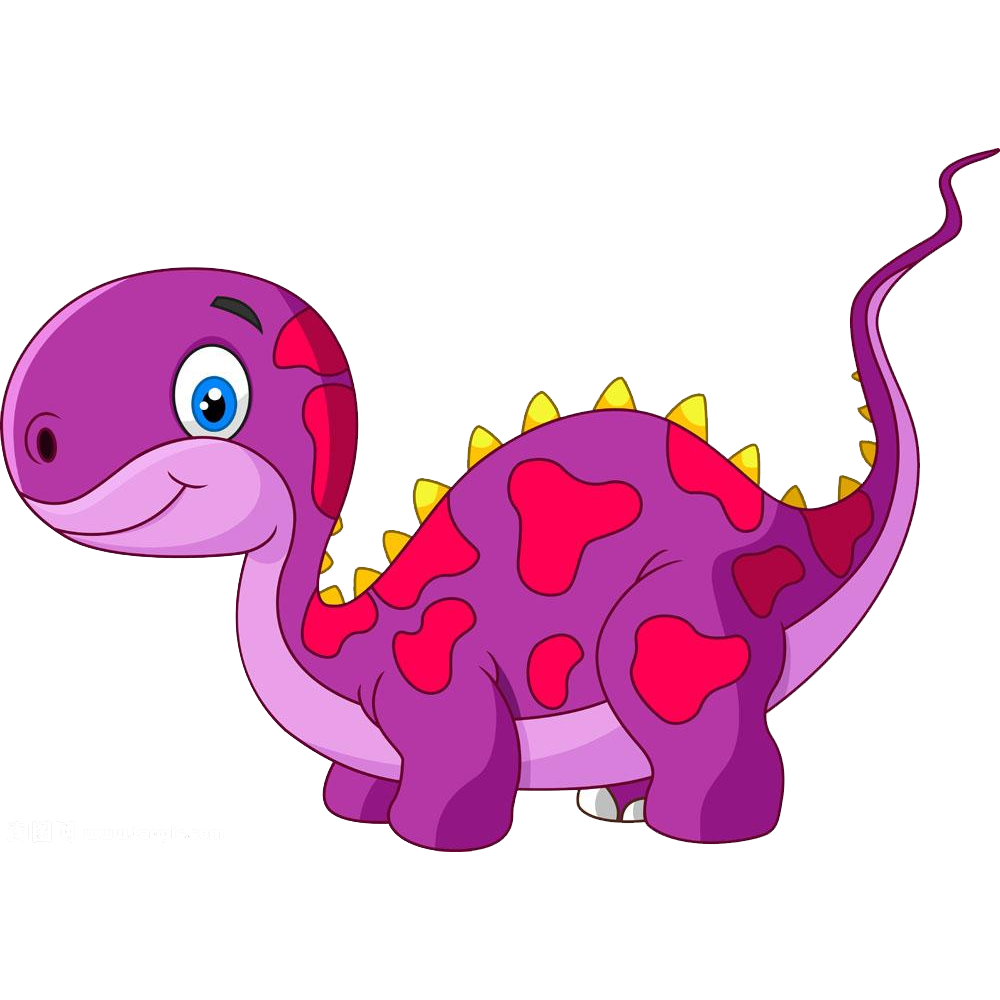 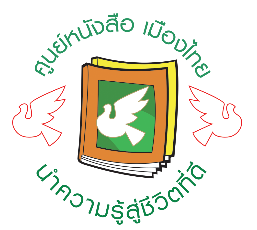 (๓) ลิ้นระบายความดัน (pressure relief valve)
(๔) ลิ้นกันกลับ (check valve or non return valve)
(๕) ลิ้นเปิดปิด (shut-off valve)
(๖) อุปกรณ์วัดระดับก๊าซเหลว (level indicator or fixed liquid level gauge)
(๗) อุปกรณ์ป้องกันการบรรจุเกิน (overfill protection device)
(๘) อุปกรณ์ระบายความดัน (pressure relief device)
(๙) อุปกรณ์ควบคุมการเปิดปิดลิ้นระยะไกลพร้อมด้วยลิ้นป้องกันการไหลเกิน (remotelycontrolled service valve with excess flow valve)
(๑๐) อุปกรณ์ทำไอก๊าซและปรับความดันก๊าซ (vaporizer and pressure regulator)
(๑๑) อุปกรณ์ฉีดก๊าซ จ่ายก๊าซ หรือผสมก๊าซ (injector or gas injection device or gas mixingpiece)
(๑๒) อุปกรณ์รับเติมก๊าซ (filling unit or receptacle)
(๑๓) ตัวกรองก๊าซ (filter)
(๑๔) ท่อนำก๊าซ (fuel line)
(๑๕) ข้อต่อ (fitting)
(๑๖) เรือนกักก๊าซ (gas tight housing) สำหรับกรณีที่มีการติดตั้งถังหรือภาชนะบรรจุก๊าซในห้องผู้โดยสาร ห้องผู้ขับรถ หรือที่ซึ่งอากาศถ่ายเทไม่สะดวก
(๑๗) ท่อระบายก๊าซ (ventilation hose) สำหรับกรณีที่มีการติดตั้งเรือนกักก๊าซ หรือข้อต่อสำหรับท่อนำก๊าซใน
ห้องผู้โดยสาร ห้องผู้ขับรถ หรือที่ซึ่งอากาศถ่ายเทไม่สะดวกเครื่องอุปกรณ์และส่วนควบตามวรรคหนึ่งต้อง
เป็นไปตามมาตรฐานที่อธิบดีประกาศกำหนด
	ข้อ ๕ ในกรณีที่มีการติดตั้งเครื่องอุปกรณ์และส่วนควบดังต่อไปนี้เพิ่มเติม นอกจากที่กำหนดตามข้อ
 ๔ เครื่องอุปกรณ์และส่วนควบนั้นต้องเป็นไปตามมาตรฐานที่อธิบดีประกาศกำหนด
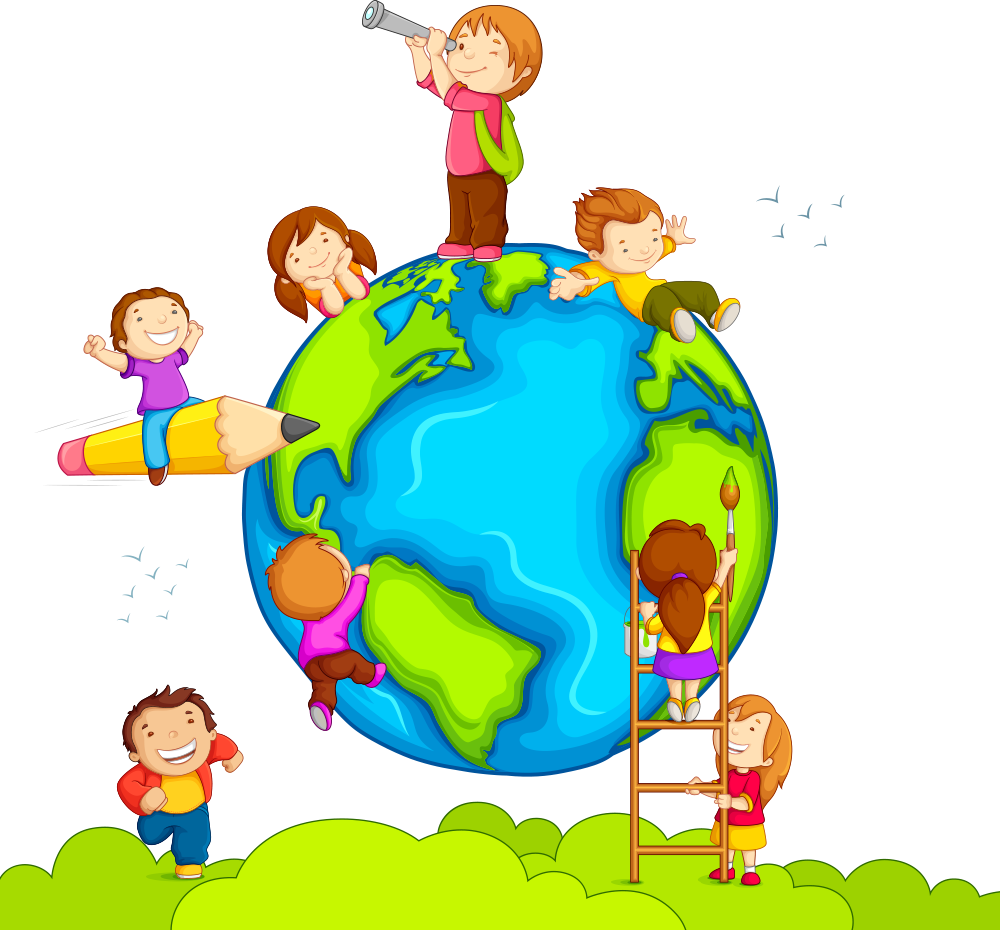 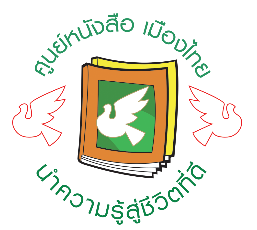 (๑) อุปกรณ์ตรวจวัดความดันหรืออุณหภูมิ (pressure or temperature sensor/indicator)
(๒) อุปกรณ์ควบคุมอิเล็กทรอนิกส์ (electronic control unit)
(๓) อุปกรณ์ระบบการเลือกเชื้อเพลิง (fuel selection system)
(๔) ปั๊มก๊าซ (fuel pump)
(๕) ข้อต่อบริการ (service coupling)
(๖) อุปกรณ์เกี่ยวกับระบบการทำงานและความปลอดภัยอื่น ๆ
	ข้อ ๖ การติดตั้งเครื่องอุปกรณ์และส่วนควบตามข้อ ๔ และข้อ ๕ ต้องเป็นไปตามหลักเกณฑ์และวิธีการที่อธิบดีประกาศกำหนด และต้องติดตั้งโดยผู้ติดตั้งที่ได้รับความเห็นชอบจากอธิบดีตามข้อ ๑๐
	ข้อ ๗ เมื่อผู้ติดตั้งได้ติดตั้งเครื่องอุปกรณ์และส่วนควบตามข้อ ๔ หรือข้อ ๕ ครบถ้วนถูกต้องแล้ว ให้ผู้ติดตั้งออกหนังสือรับรองการติดตั้งตามแบบที่อธิบดีประกาศกำหนดแก่รถที่ผ่านการติดตั้ง
	ข้อ ๘ การตรวจและทดสอบเครื่องอุปกรณ์และส่วนควบตามข้อ ๔ และข้อ ๕ รวมทั้งการตรวจและทดสอบการติดตั้งเครื่องอุปกรณ์และส่วนควบตามข้อ ๖ ต้องเป็นไปตามหลักเกณฑ์วิธีการ เงื่อนไข และระยะเวลาที่อธิบดีประกาศกำหนด และต้องกระทำโดยผู้ตรวจและทดสอบที่ได้รับความเห็นชอบจากอธิบดีตามข้อ ๑๐
	ข้อ ๑๐ ผู้ติดตั้งและผู้ตรวจและทดสอบต้องได้รับความเห็นชอบเป็นหนังสือจากอธิบดีหลักเกณฑ์ วิธีการ และเงื่อนไขในการให้ความเห็นชอบและการยกเลิกการให้ความเห็นชอบการเป็นผู้ติดตั้งหรือผู้ตรวจและทดสอบ ให้เป็นไปตามที่อธิบดีประกาศกำหนดหนังสือให้ความเห็นชอบการเป็นผู้ติดตั้งหรือผู้ตรวจและทดสอบตามวรรคหนึ่ง ให้มีอายุสามปีนับแต่วันที่ออกหนังสือ
	ข้อ ๑๑ เจ้าของรถหรือผู้ได้รับใบอนุญาตประกอบการขนส่งต้องติดหรือแสดงเครื่องหมายแสดงการใช้ก๊าซปิโตรเลียมเหลวที่รถที่ผ่านการตรวจและทดสอบตามข้อ ๙ลักษณะของเครื่องหมายแสดงการใช้ก๊าซปิโตรเลียมเหลวและ
วิธีการติดหรือแสดงเครื่องหมายแสดงการใช้ก๊าซปิโตรเลียมเหลวตามวรรคหนึ่ง ให้เป็นไปตามที่อธิบดีประกาศกำหนด
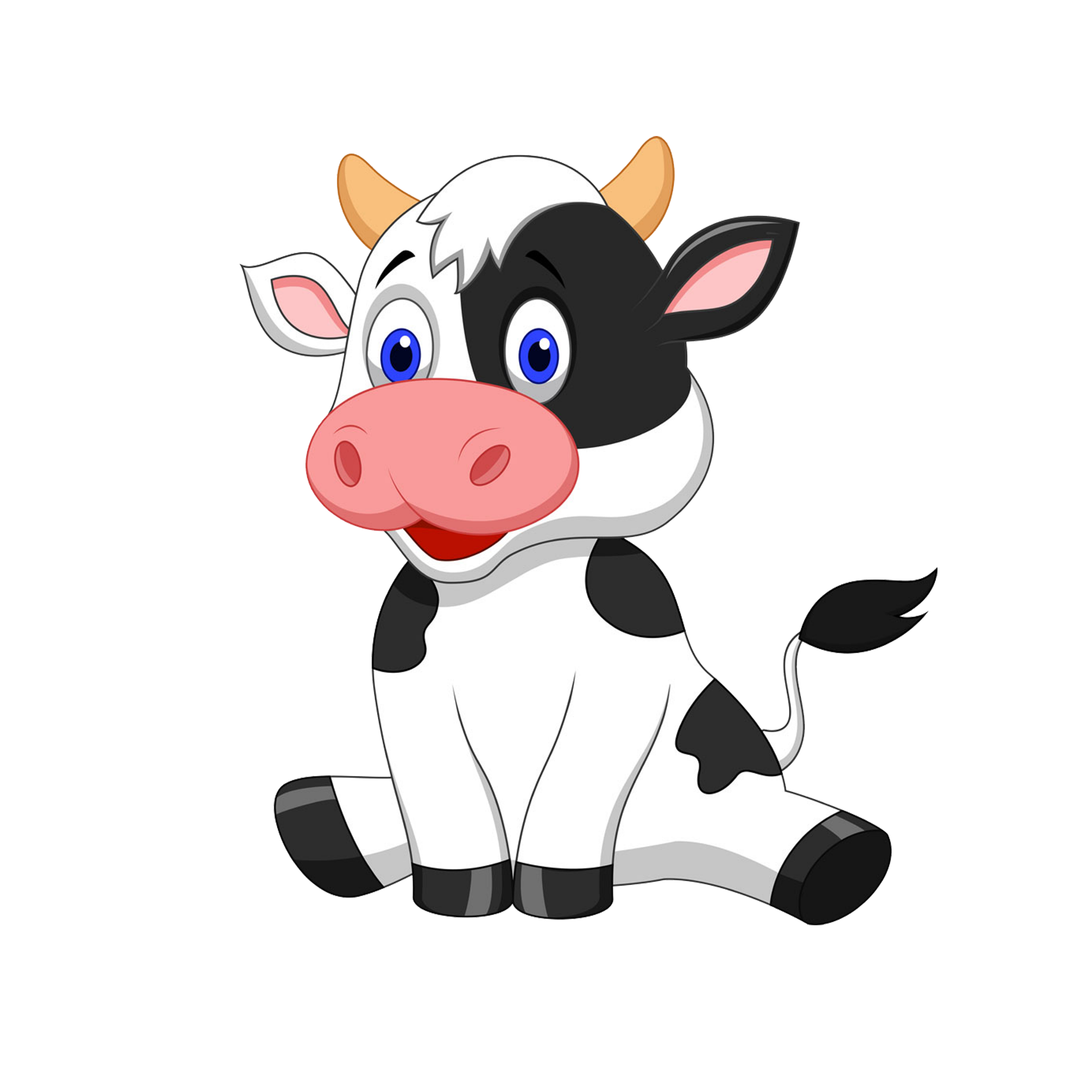 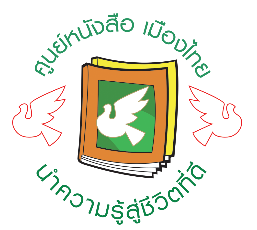 ข้อ ๑๒ ภายในระยะเวลาหนึ่งร้อยแปดสิบวันนับแต่วันที่กฎกระทรวงนี้ใช้บังคับ ให้ผู้ติดตั้งที่ยังไม่ได้รับความเห็นชอบตามข้อ ๑๐ ยังคงติดตั้งเครื่องอุปกรณ์และส่วนควบต่อไปได้เท่าที่ไม่ขัดหรือแย้งกับกฎกระทรวงนี้ และมิให้นำความในข้อ ๗ มาใช้บังคับ
	ข้อ ๑๓ ผู้ตรวจและทดสอบที่ได้รับความเห็นชอบจากอธิบดีก่อนวันที่กฎกระทรวงนี้ใช้บังคับ ให้ถือว่าเป็นผู้ตรวจและทดสอบที่ได้รับความเห็นชอบตามกฎกระทรวงนี้ต่อไปจนครบสามปีนับแต่วันที่ได้รับความเห็นชอบ
	ข้อ ๑๔ รถที่ได้ติดตั้งเครื่องอุปกรณ์และส่วนควบตามข้อกำหนดในกฎกระทรวง ฉบับที่ ๒๐ (พ.ศ. ๒๕๒๕) ออกตามความในพระราชบัญญัติการขนส่งทางบก พ.ศ. ๒๕๒๒ ก่อนวันที่กฎกระทรวงนี้ใช้บังคับให้ถือว่าเป็นรถที่ติดตั้งเครื่องอุปกรณ์และส่วนควบถูกต้องตามกฎกระทรวงนี้และให้ใช้รถนั้นได้ต่อไป แต่ต้องนำรถเข้าตรวจและทดสอบตามหลักเกณฑ์ วิธีการ เงื่อนไขและระยะเวลาที่อธิบดีประกาศกำหนด
	ข้อ ๑๕ บรรดาประกาศหรือระเบียบที่ออกตามกฎกระทรวง ฉบับที่ ๒๐ (พ.ศ. ๒๕๒๕) ออกตามความในพระราชบัญญัติการขนส่งทางบก พ.ศ. ๒๕๒๒ ให้คงใช้บังคับได้ต่อไปเพียงเท่าที่ไม่ขัดหรือแย้งกับกฎกระทรวงนี้ จนกว่าจะมีประกาศหรือระเบียบ											
										ตามกฎกระทรวงนี้ใช้บังคับ
									   ให้ไว้ ณ วันที่ ๑๑ สิงหาคม พ.ศ. ๒๕๕๑
										      ทรงศักดิ์ ทองศรี
							           รัฐมนตรีช่วยว่าการกระทรวงคมนาคม ปฏิบัติราชการแทน
										  รัฐมนตรีว่าการกระทรวงคมนาคม
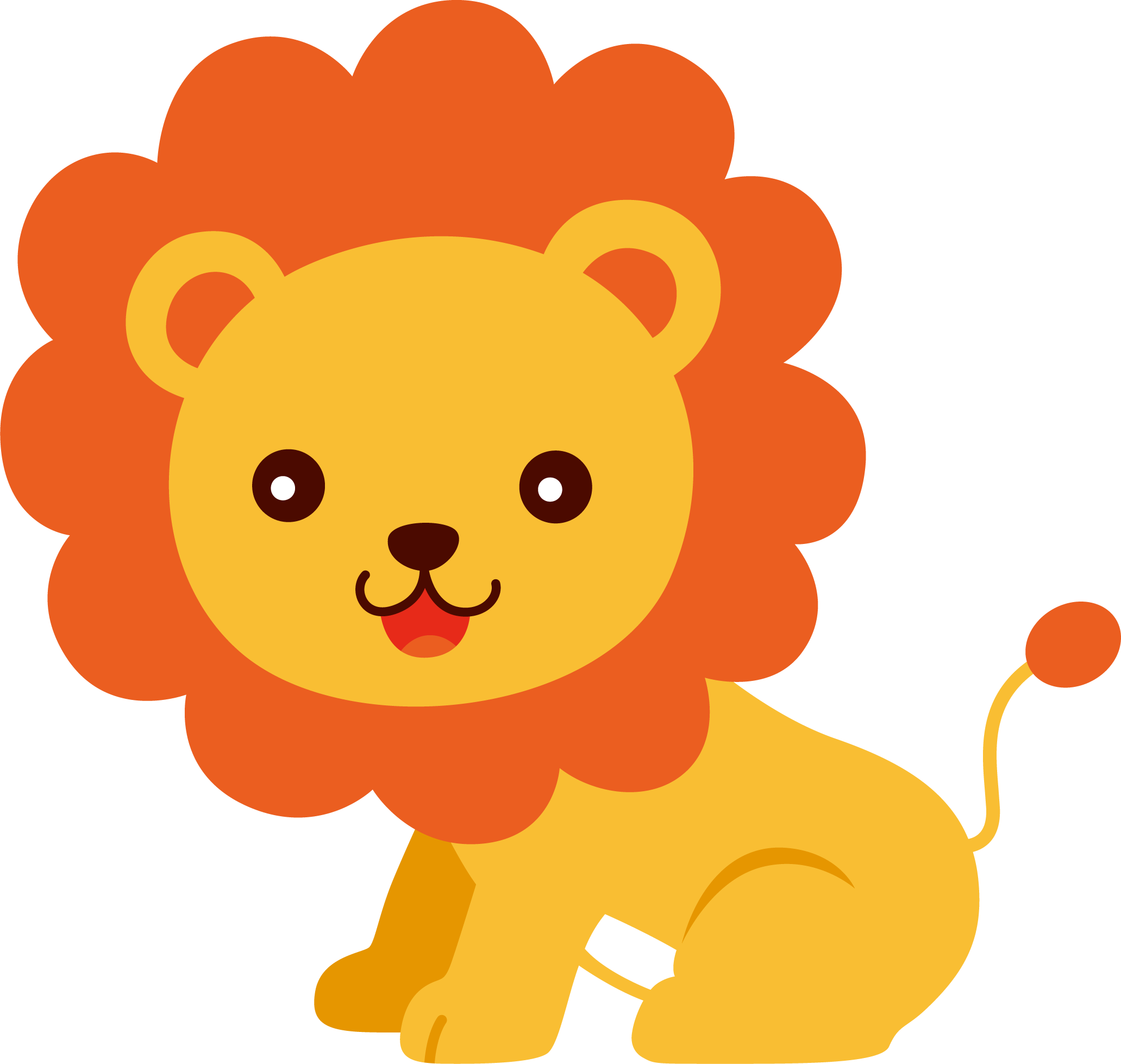 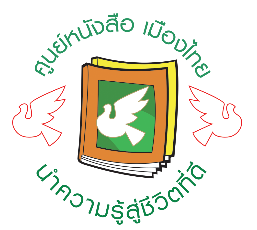 สมควรปรับปรุงการกำหนดเครื่องอุปกรณ์และส่วนควบ มาตรฐานเกี่ยวกับเครื่องอุปกรณ์และส่วนควบ และการติดตั้งและการตรวจและทดสอบเครื่องอุปกรณ์และส่วนควบดังกล่าวเสียใหม่รวมทั้งปรับปรุงข้อกำหนดให้ผู้ติดตั้งและผู้ตรวจและทดสอบเครื่องอุปกรณ์และส่วนควบดังกล่าวต้องได้รับความเห็นชอบจากกรมการขนส่งทางบกทุกสามปี เพื่อให้รถที่ใช้ในการขนส่งที่ใช้ก๊าซปิโตรเลียมเหลวเป็นเชื้อเพลิงได้รับการติดตั้งและการตรวจและทดสอบที่มีมาตรฐานมากยิ่งขึ้น จึงจำเป็นต้องออกกฎกระทรวงนี้
กฎกระทรวง
กำหนดเครื่องอุปกรณ์และส่วนควบของรถที่ใช้ในการขนส่ง
ที่ใช้ก๊าซธรรมชาติอัดเป็นเชื้อเพลิง
พ.ศ. ๒๕๕๐
	อาศัยอำนาจตามความในมาตรา ๗ และมาตรา ๗๑ วรรคหนึ่ง แห่งพระราชบัญญัติการขนส่งทางบกพ.ศ. ๒๕๒๒ รัฐมนตรีว่าการกระทรวงคมนาคมออกกฎกระทรวงไว้ ดังต่อไปนี้
	ข้อ ๑ กฎกระทรวงนี้ให้ใช้บังคับเมื่อพ้นกำหนดหกสิบวันนับแต่วันประกาศในราชกิจจานุเบกษาเป็นต้นไป
	ข้อ ๒ ให้ยกเลิกกฎกระทรวง ฉบับที่ ๔๑ (พ.ศ. ๒๕๓๖) ออกตามความในพระราชบัญญัติการขนส่งทางบก พ.ศ. ๒๕๒๒
	ข้อ ๓ ในกฎกระทรวงนี้“ก๊าซธรรมชาติอัด” (Compressed Natural Gas (CNG)) หมายความว่า ก๊าซธรรมชาติที่ใช้เป็น
เชื้อเพลิงในสภาพที่ถูกอัดจนมีความดันสูง มีส่วนประกอบส่วนใหญ่เป็นก๊าซมีเทนและมีสถานะเป็นก๊าซ
	“เครื่องอุปกรณ์และส่วนควบ” หมายความว่า เครื่องอุปกรณ์และส่วนควบที่ใช้ติดตั้งในรถที่ใช้ในการขนส่งที่ใช้ก๊าซธรรมชาติอัดเป็นเชื้อเพลิง
	“ผู้ติดตั้ง” หมายความว่า ผู้ติดตั้งเครื่องอุปกรณ์และส่วนควบ 
	“ผู้ตรวจและทดสอบ” หมายความว่า ผู้ตรวจ
และทดสอบเครื่องอุปกรณ์และส่วนควบและการติดตั้งเครื่องอุปกรณ์และส่วนควบ
	ข้อ ๔ รถที่ใช้ในการขนส่งที่ใช้ก๊าซธรรมชาติอัดเป็นเชื้อเพลิง ต้องมีเครื่องอุปกรณ์และส่วนควบดังต่อไปนี้
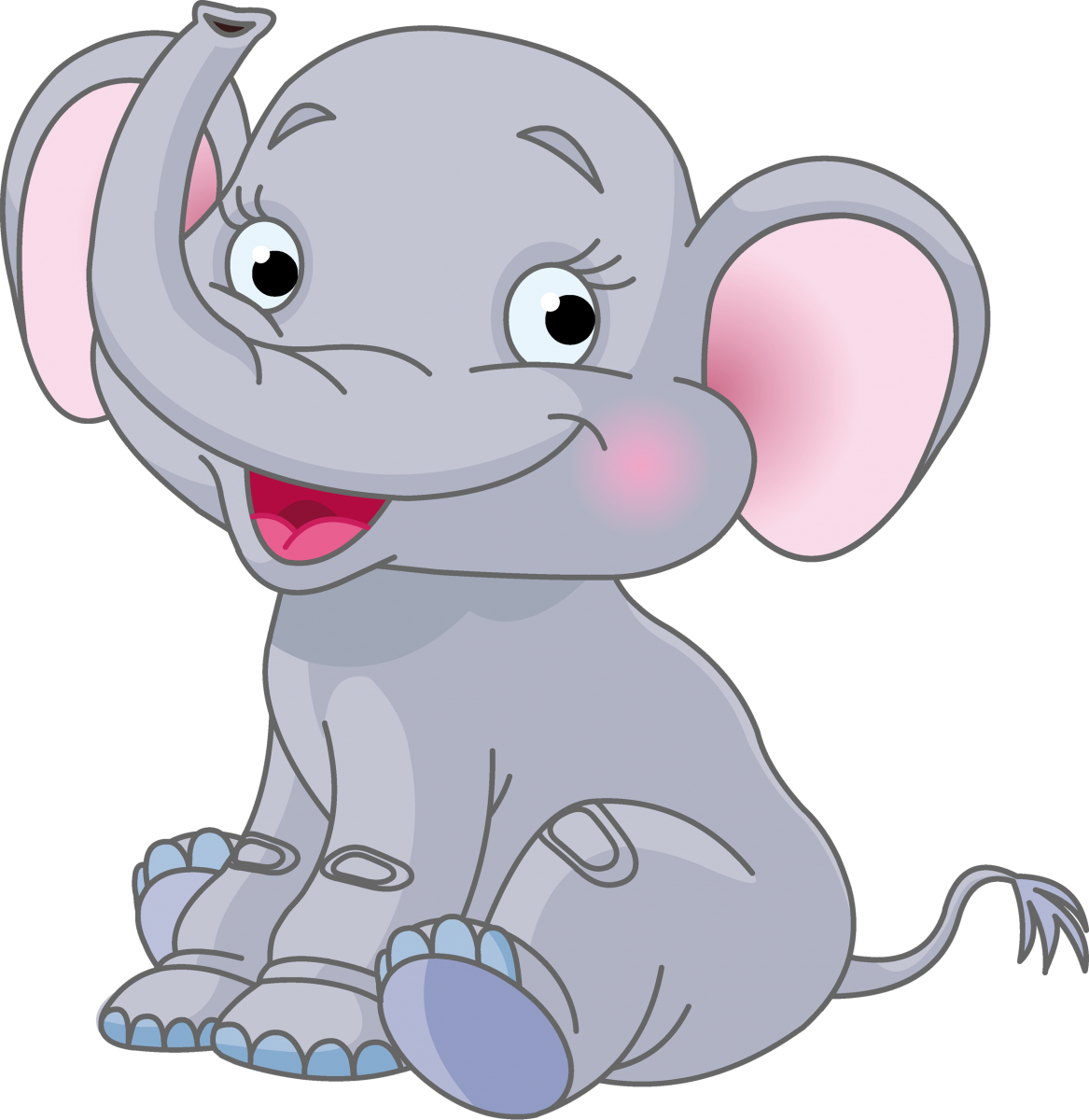 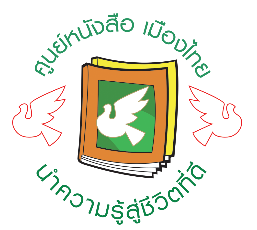 (๑) ถังหรือภาชนะบรรจุก๊าซธรรมชาติอัด (cylinder or containeชนิดทนความดันในการใช้งานสูงสุดไม่น้อยกว่า ๒๐ เมกาปาสกาล (MPa)
(๒) อุปกรณ์ปรับความดันก๊าซ (pressure regulator)
(๓) อุปกรณ์แสดงค่าความดันก๊าซ (pressure indicator)
(๔) อุปกรณ์ระบายความดัน (pressure relief device)
(๕) ลิ้นหัวถังที่เปิดปิดด้วยมือ (manual cylinder valve)
(๖) ลิ้นเปิดปิดอัตโนมัติ (automatic valve)
(๗) ลิ้นเปิดปิดด้วยมือ (manual valve) สำหรับกรณีที่มีการติดตั้งถังหรือภาชนะบรรจุก๊าซมากกว่าหนึ่งใบ
(๘) ลิ้นป้องกันการไหลเกิน (excess flow valve)
(๙) อุปกรณ์รับเติมก๊าซ (filling unit or receptacle)
(๑๐) ลิ้นกันกลับ (check valve or non return valve)
(๑๑) ท่อนำก๊าซ (fuel line)
(๑๒) ข้อต่อ (fitting)
(๑๓) ตัวกรองก๊าซ (filter)
(๑๔) อุปกรณ์ผสมก๊าซกับอากาศ (gas/air mixer) หรืออุปกรณ์จ่ายก๊าซเข้าไปยังท่อร่วมไอดีหรือห้องเผาไหม้ของเครื่องยนต์ (gas injector)
(๑๕) เรือนกักก๊าซ (gas tight housing) สำหรับกรณีที่มีการติดตั้งถังหรือภาชนะบรรจุก๊าซในห้องผู้โดยสาร 
ห้องผู้ขับรถ หรือที่ซึ่งอากาศถ่ายเทไม่สะดวก
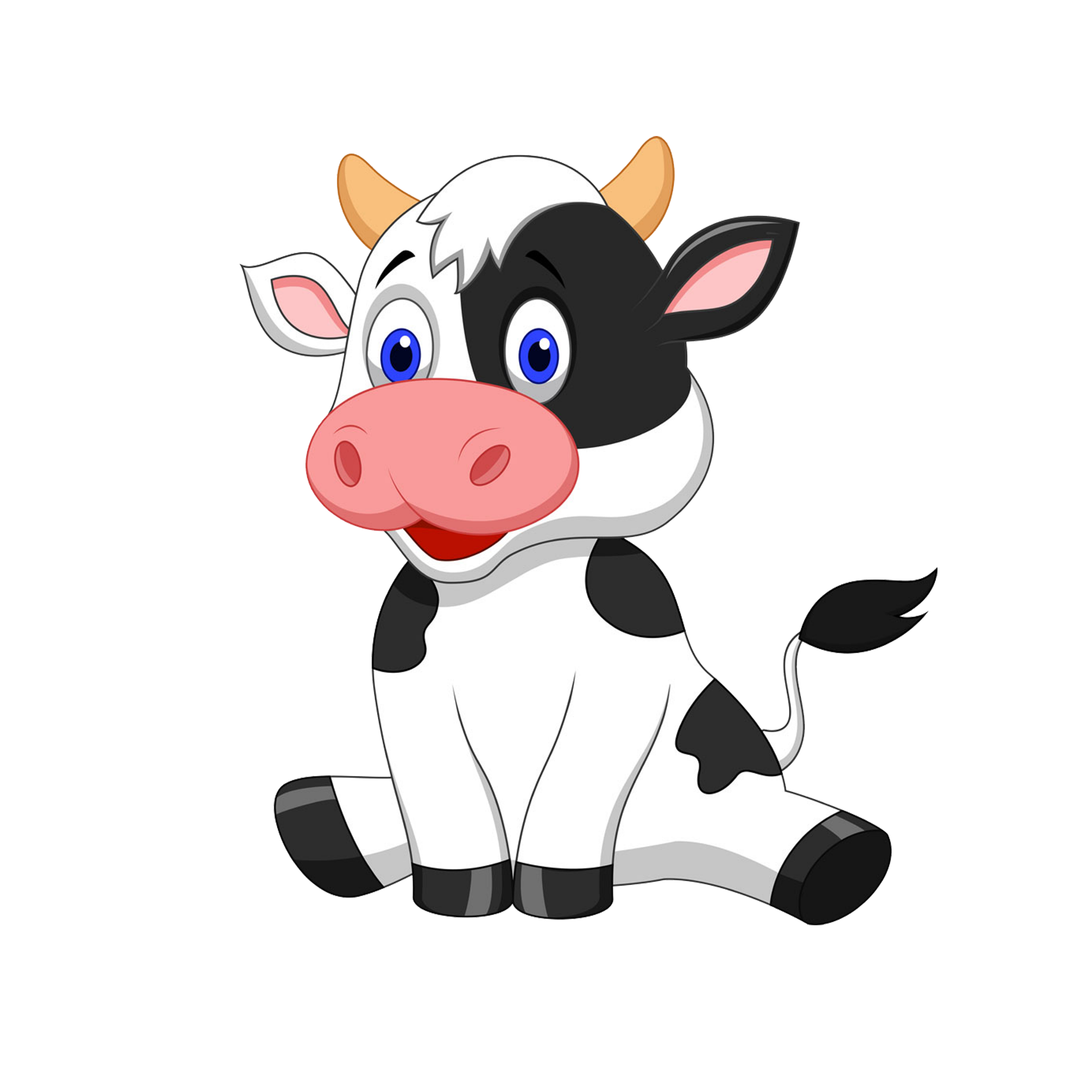 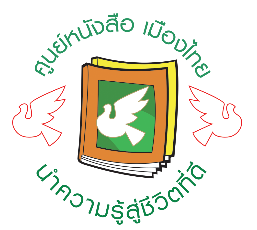 (๑๖) ท่อระบายก๊าซ (ventilation hose) สำหรับกรณีที่มีการติดตั้งเรือนกักก๊าซหรือข้อต่อสำหรับท่อนำก๊าซในห้องผู้โดยสาร ห้องผู้ขับรถ หรือที่ซึ่งอากาศถ่ายเทไม่สะดวก เครื่องอุปกรณ์และส่วนควบตามวรรคหนึ่งต้องเป็นไปตามมาตรฐานที่อธิบดีประกาศกำหนด
	ข้อ ๕ ในกรณีที่มีการติดตั้งเครื่องอุปกรณ์และส่วนควบดังต่อไปนี้เพิ่มเติมจากที่กำหนดตามข้อ ๔เครื่องอุปกรณ์และส่วนควบนั้นต้องเป็นไปตามมาตรฐานที่อธิบดีประกาศกำหนด
(๑) อุปกรณ์ตรวจวัดความดันหรืออุณหภูมิ (pressure or temperature sensor/indicator)
(๒) อุปกรณ์ควบคุมอิเล็กทรอนิกส์ (electronic control unit)
(๓) ลิ้นระบายความดัน (pressure relief valve or discharge valve)
(๔) ลิ้นเปิดปิดด้วยมือ (manual valve) สำหรับกรณีที่มีการติดตั้งถังหรือภาชนะบรรจุก๊าซหนึ่งใบ
(๕) อุปกรณ์ปรับการไหลของก๊าซ (gas flow adjuster)
	ข้อ ๖ การติดตั้งเครื่องอุปกรณ์และส่วนควบตามข้อ ๔ และข้อ ๕ ต้องเป็นไปตามหลักเกณฑ์และวิธีการที่อธิบดีประกาศกำหนด และต้องติดตั้งโดยผู้ติดตั้งที่ได้รับความเห็นชอบตามข้อ ๑๐
	ข้อ ๗ เมื่อผู้ติดตั้งได้ติดตั้งเครื่องอุปกรณ์และส่วนควบตามข้อ ๔ หรือข้อ ๕ ครบถ้วนถูกต้อง ให้ผู้ติดตั้งออกหนังสือรับรองการติดตั้งตามแบบที่อธิบดีประกาศกำหนดแก่รถที่ผ่านการติดตั้งแล้ว
	ข้อ ๘ การตรวจและทดสอบเครื่องอุปกรณ์และส่วนควบตามข้อ ๔ และข้อ ๕ รวมทั้งการตรวจและทดสอบการติดตั้งเครื่องอุปกรณ์และส่วนควบตามข้อ ๖ ต้องเป็นไปตามหลักเกณฑ์ วิธีการ เงื่อนไข และระยะเวลาที่อธิบดีประกาศกำหนด และต้องกระทำโดยผู้ตรวจและทดสอบที่ได้รับความเห็นชอบจากอธิบดีตามข้อ ๑๐
	ข้อ ๙ เมื่อผู้ตรวจและทดสอบได้ตรวจและทดสอบเครื่องอุปกรณ์และส่วนควบ รวมทั้งการติดตั้งเครื่องอุปกรณ์และส่วนควบแล้วเห็นว่า เครื่องอุปกรณ์และส่วนควบ รวมทั้งการติดตั้งถูกต้องและเป็นไปตามมาตรฐาน ให้ผู้ตรวจและทดสอบออกหนังสือรับรองการตรวจและทดสอบตามแบบที่อธิบดีประกาศกำหนดแก่รถที่ผ่านการตรวจและทดสอบ
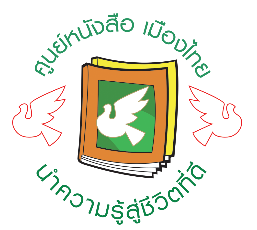 ข้อ ๑๐ ผู้ติดตั้งและผู้ตรวจและทดสอบต้องได้รับความเห็นชอบเป็นหนังสือจากอธิบดีหลักเกณฑ์วิธีการ และเงื่อนไขในการให้ความเห็นชอบและการยกเลิกการให้ความเห็นชอบการเป็นผู้ติดตั้งหรือผู้ตรวจและทดสอบ ให้เป็นไปตามที่อธิบดีประกาศกำหนดหนังสือให้ความเห็นชอบการเป็นผู้ติดตั้งหรือผู้ตรวจและทดสอบตามวรรคหนึ่งให้มีอายุสามปีนับแต่วันที่ออกหนังสือ
	ข้อ ๑๑ เจ้าของรถหรือผู้ได้รับใบอนุญาตประกอบการขนส่งต้องติดหรือแสดงเครื่องหมายแสดงการใช้ก๊าซธรรมชาติอัดที่รถที่ผ่านการตรวจและทดสอบตามข้อ ๙ ลักษณะของเครื่องหมายแสดงการใช้ก๊าซธรรมชาติอัดและวิธีการติดหรือแสดงเครื่องหมายแสดงการใช้ก๊าซธรรมชาติอัดตามวรรคหนึ่ง ให้เป็นไปตามที่อธิบดีประกาศกำหนด
	ข้อ ๑๒ ภายในระยะเวลาหนึ่งร้อยยี่สิบวันนับแต่วันที่กฎกระทรวงนี้ใช้บังคับให้ผู้ติดตั้งที่ยังไม่ได้รับความเห็นชอบตามข้อ ๑๐ ยังคงติดตั้งเครื่องอุปกรณ์และส่วนควบต่อไปได้เท่าที่ไม่ขัดหรือแย้งกับกฎกระทรวงนี้ และมิให้นำความในข้อ ๗ มาใช้บังคับ
	ข้อ ๑๓ ผู้ตรวจและทดสอบที่ได้รับความเห็นชอบจากอธิบดีก่อนวันที่กฎกระทรวงนี้ใช้บังคับ ให้ถือว่าเป็นผู้ตรวจและทดสอบที่ได้รับความเห็นชอบตามกฎกระทรวงนี้ต่อไปจนครบสามปีนับแต่วันที่ได้รับความเห็นชอบ
	ข้อ ๑๔ รถที่ได้ติดตั้งเครื่องอุปกรณ์และส่วนควบตามข้อกำหนดในกฎกระทรวงฉบับที่ ๔๑ (พ.ศ.๒๕๓๖) ออกตามความในพระราชบัญญัติการขนส่งทางบก พ.ศ. ๒๕๒๒ ก่อนวันที่กฎกระทรวงนี้ใช้บังคับให้ถือว่าเป็นรถที่ติดตั้งเครื่องอุปกรณ์และส่วนควบถูกต้องตามกฎกระทรวงนี้ และให้ใช้รถนั้นได้ต่อไป แต่ต้องนำรถเข้าตรวจและทดสอบตามหลักเกณฑ์ วิธีการเงื่อนไข และระยะเวลาที่อธิบดีประกาศกำหนด
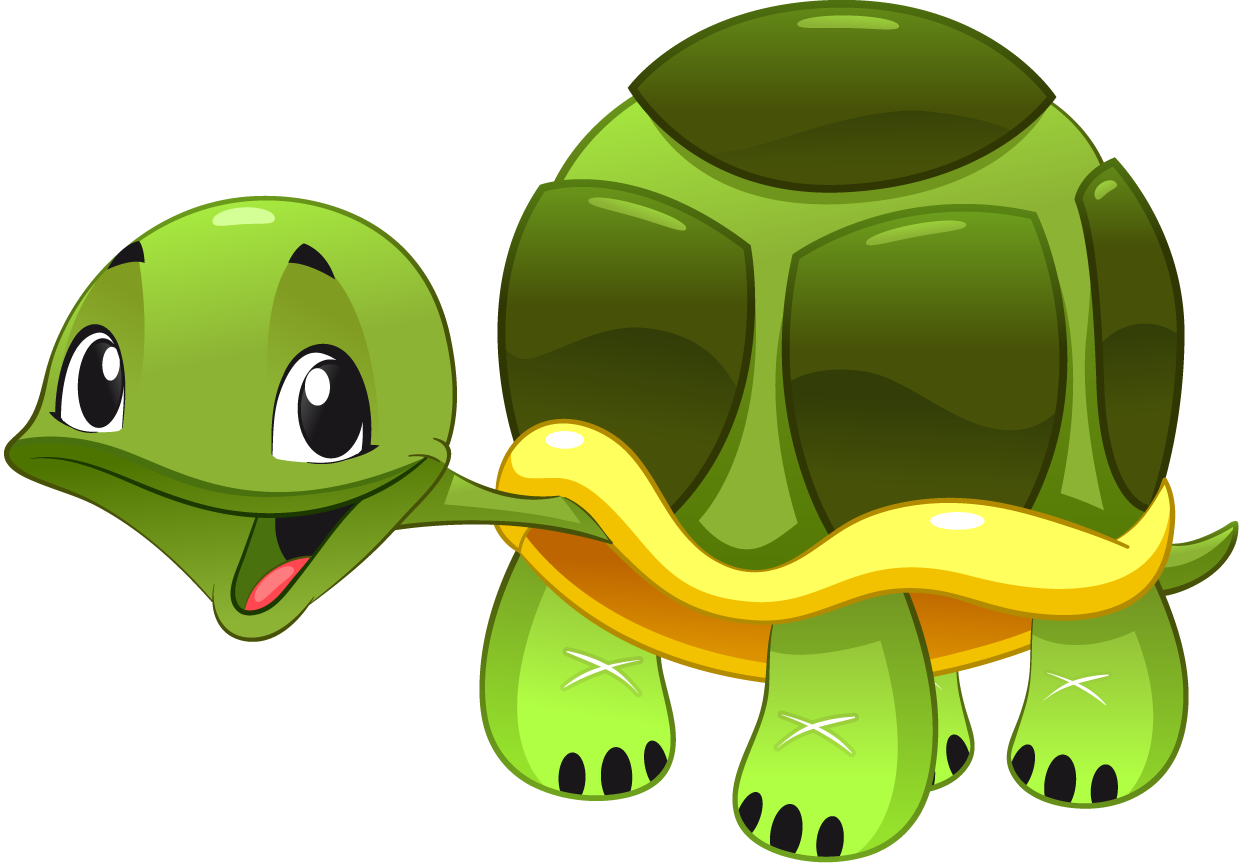 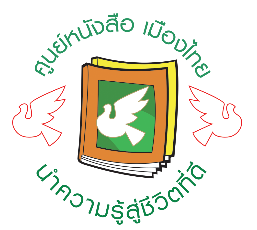 ข้อ ๑๕ บรรดาประกาศหรือระเบียบที่ออกตามกฎกระทรวง ฉบับที่ ๔๑(พ.ศ. ๒๕๓๖) ออกตามความในพระราชบัญญัติการขนส่งทางบก พ.ศ. ๒๕๒๒ ให้คงใช้บังคับได้ต่อไปเพียงเท่าที่ไม่ขัดหรือแย้งกับกฎกระทรวงนี้ จนกว่าจะมีประกาศหรือระเบียบตามกฎกระทรวงนี้ใช้บังคับ
										ให้ไว้ ณ วันที่ ๗ มิถุนายน พ.ศ. ๒๕๕๐
											สรรเสริญ วงศ์ชะอุ่ม
										       (นายสรรเสริญ วงศ์ชะอุ่ม)
								        รัฐมนตรีช่วยว่าการกระทรวงคมนาคม ปฏิบัติราชการแทน
										    รัฐมนตรีว่าการกระทรวงคมนาคม

	หมายเหตุ: เหตุผลเนื่องจากบทบัญญัติเกี่ยวกับส่วนควบและเครื่องอุปกรณ์ของรถยนต์ที่ใช้ก๊าซธรรมชาติอัดเป็นเชื้อเพลิงที่กำหนดไว้ตามกฎกระทรวงกำหนดส่วนควบและเครื่องอุปกรณ์ของรถยนต์ที่ใช้ก๊าซธรรมชาติอัดเป็นเชื้อเพลิง พ.ศ. ๒๕๔๗ ยังไม่เพียงพอและไม่สอดคล้องกับส่วนควบและ เครื่องอุปกรณ์ที่ได้รับการพัฒนาขึ้น สมควรปรับปรุงการกำหนดส่วนควบและเครื่องอุปกรณ์ มาตรฐานเกี่ยวกับส่วนควบและเครื่องอุปกรณ์ และการติดตั้งและการตรวจและทดสอบส่วนควบและเครื่องอุปกรณ์ดังกล่าวเสียใหม่รวมทั้งปรับปรุงข้อกำหนดให้ผู้ติดตั้งและผู้ตรวจและทดสอบส่วนควบและเครื่องอุปกรณ์ดังกล่าวต้องได้รับความเห็นชอบจากกรมการขนส่งทางบกทุกสามปี เพื่อให้รถที่ใช้ก๊าซธรรมชาติอัดเป็น
เชื้อเพลิงได้รับการติดตั้งและการตรวจและทดสอบที่มีมาตรฐานมากยิ่งขึ้น จึงจำเป็นต้องออกกฎกระทรวงนี้
(ประกาศราชกิจจานุเบกษา ฉบับกฤษฎีกา เล่ม ๑๒๔ ตอนที่ ๒๗ ก วันที่ ๑๘ มิถุนายน พ.ศ. ๒๕๕๐)
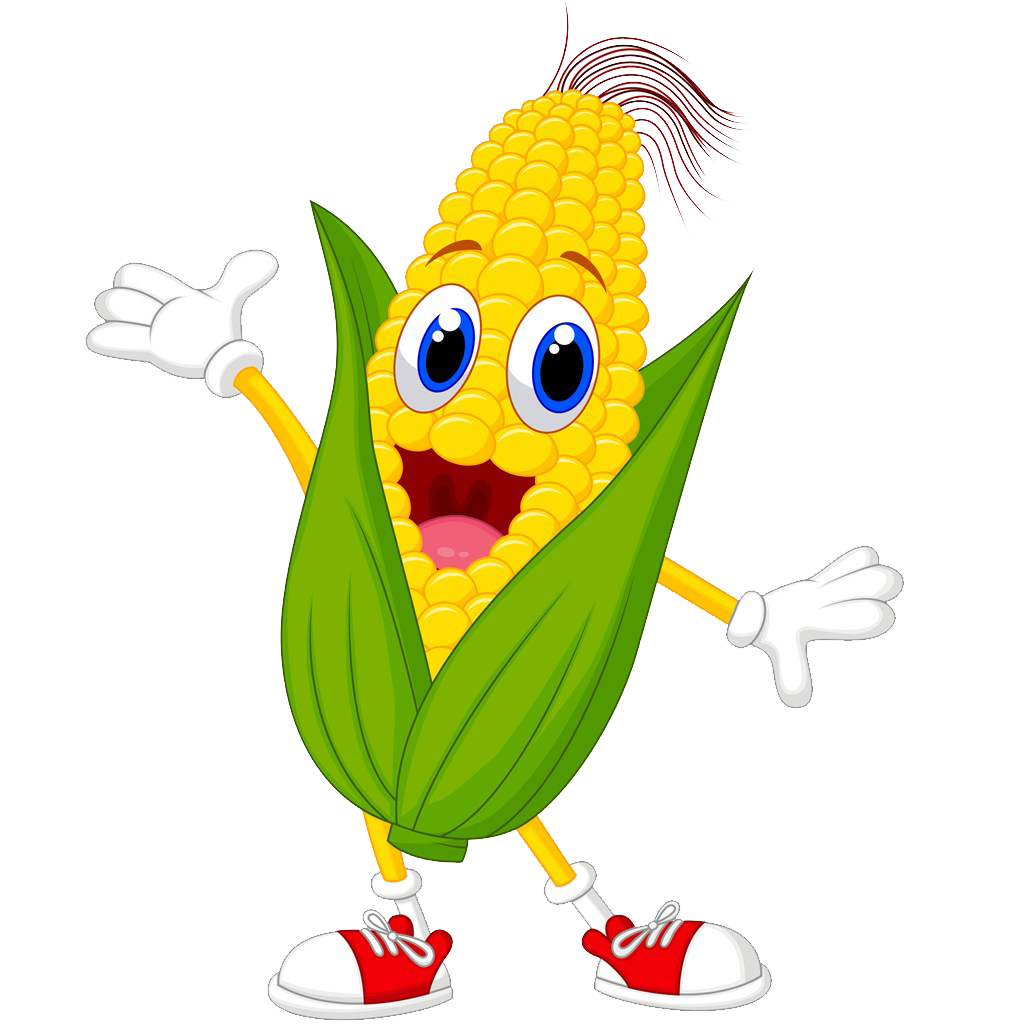